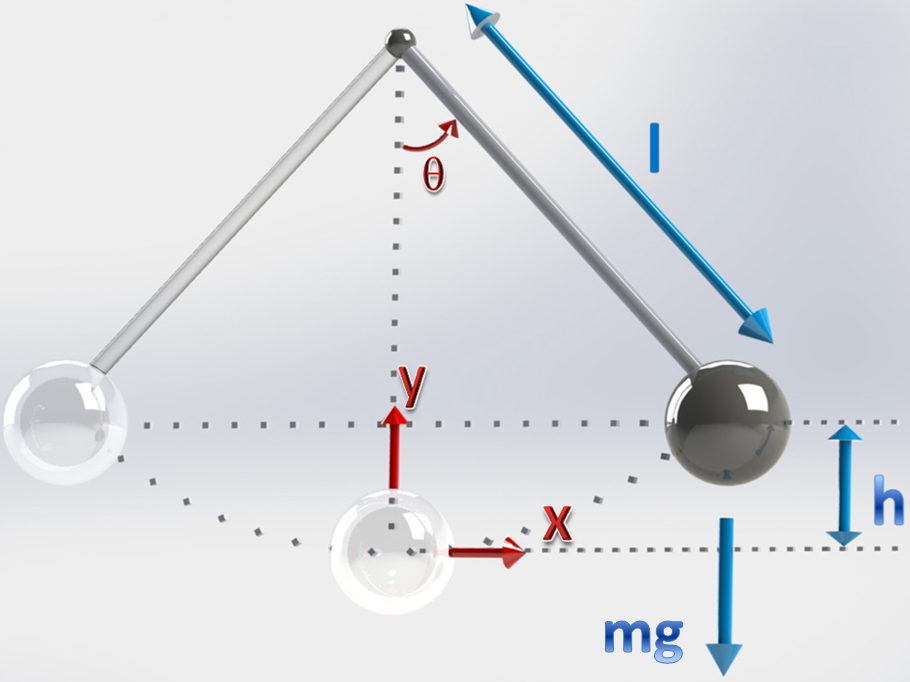 UNIDAD 01
PROPIEDADES INERCIALES
Roger Miranda Colorado
Contenido
1.1     Tensor de inercia
1.2     Teorema de Steiner
1.3     Ejemplos
12/05/2014
Dr. Roger Miranda Colorado
2
1. 1 Tensor de Inercia
Importancia de las ecuaciones dinámicas
Movimiento del manipulador
Pares y fuerzas de actuadores o externas
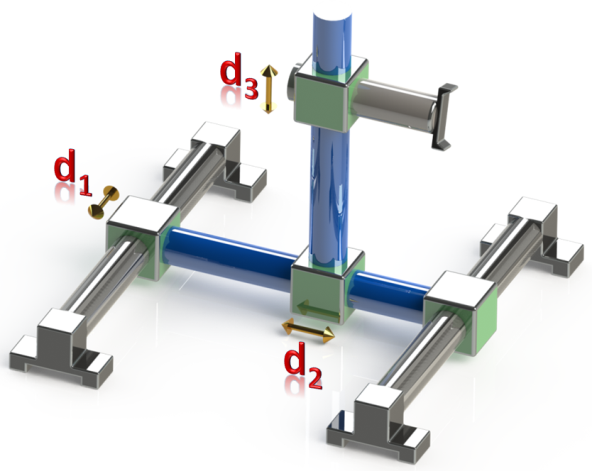 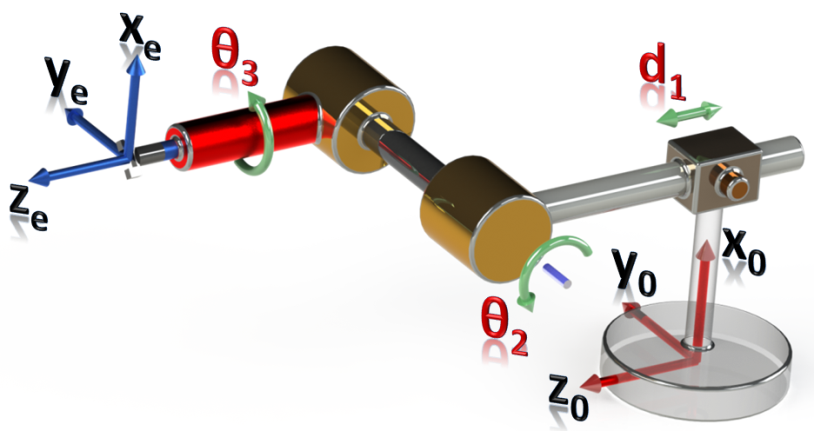 12/05/2014
Dr. Roger Miranda Colorado
3
1. 1 Tensor de Inercia
Los problemas a considerar son:
Problema de control
Problema de simulación
Un aspecto fundamental al describir un cuerpo es:
La distribución de la masa del cuerpo
TENSOR DE INERCIA
Generalización del momento de inercia en el caso escalar
12/05/2014
Dr. Roger Miranda Colorado
4
1. 1 Tensor de Inercia
Se considera una masa rotando alrededor de un eje como se indica a continuación:
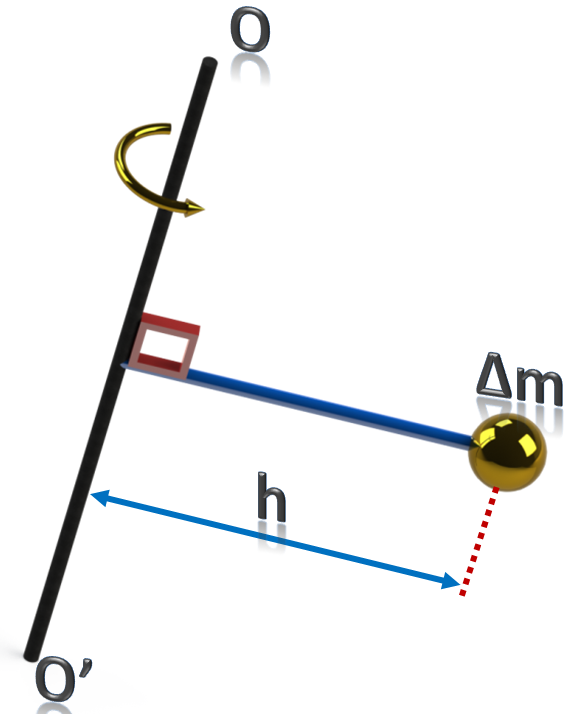 Tiempo para alcanzar ω es proporcional a:
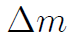 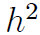 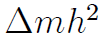 Momento de inercia
…pero …
¿Cómo se calcula?
12/05/2014
Dr. Roger Miranda Colorado
5
1. 1 Tensor de Inercia
Considérese un cuerpo rígido que rota respecto al eje e. Se desea determinar su momento de inercia:
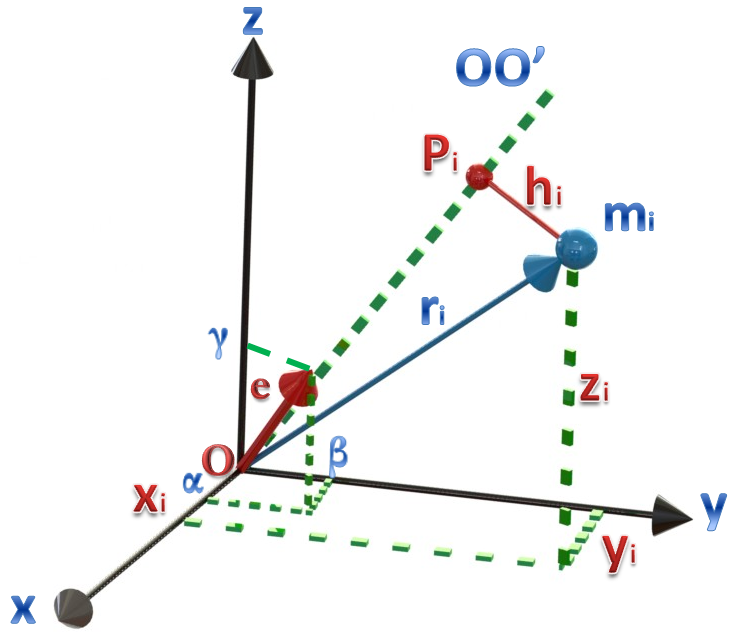 Por definición:
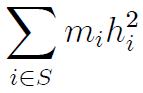 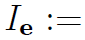 12/05/2014
Dr. Roger Miranda Colorado
6
1. 1 Tensor de Inercia
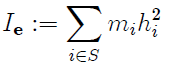 donde:
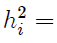 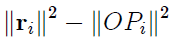 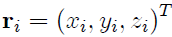 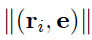 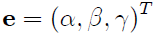 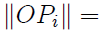 por lo que:
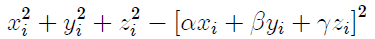 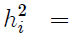 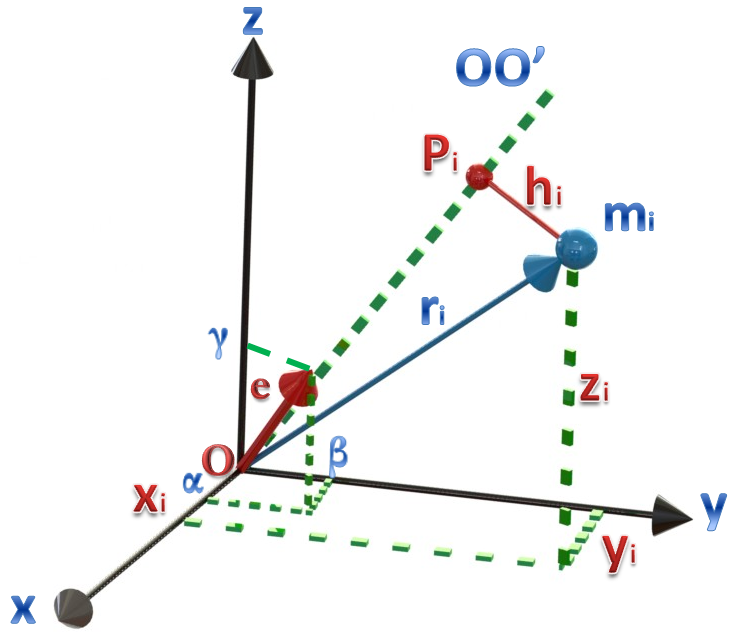 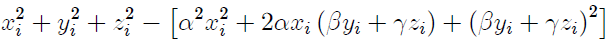 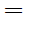 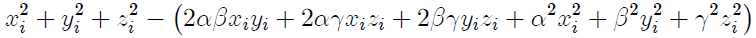 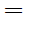 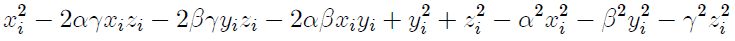 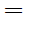 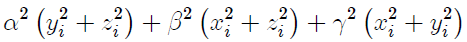 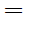 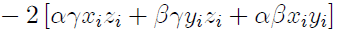 12/05/2014
Dr. Roger Miranda Colorado
7
1. 1 Tensor de Inercia
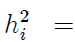 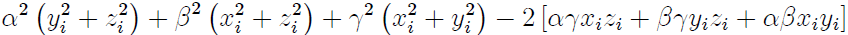 Finalmente se factoriza y obtiene:
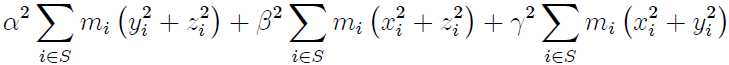 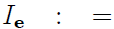 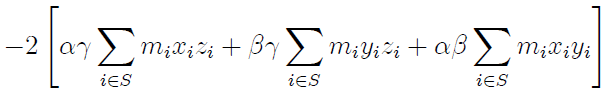 donde se obtienen los momentos principales y productos de inercia:
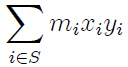 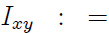 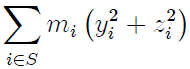 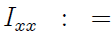 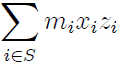 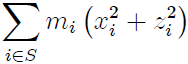 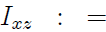 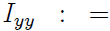 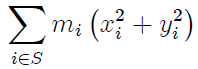 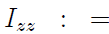 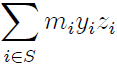 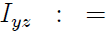 12/05/2014
Dr. Roger Miranda Colorado
8
1. 1 Tensor de Inercia
De esta manera es claro que:
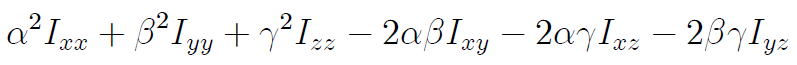 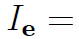 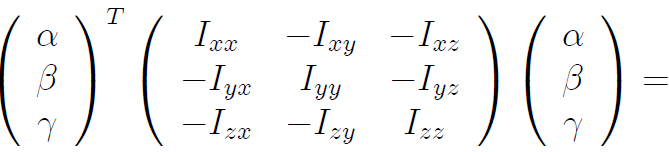 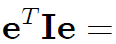 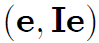 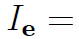 Donde el tensor de inercia es:
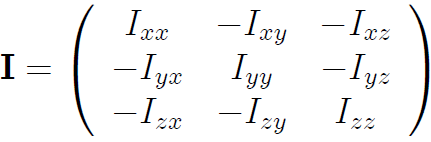 12/05/2014
Dr. Roger Miranda Colorado
9
1. 1 Tensor de Inercia
El tensor de inercia para el cuerpo mostrado en la figura es:
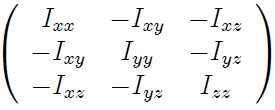 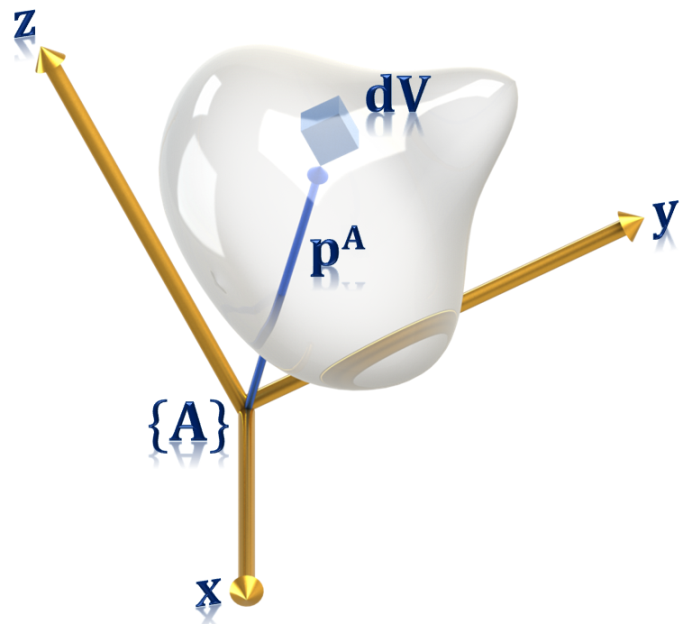 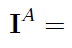 Nótese que:
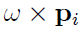 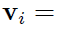 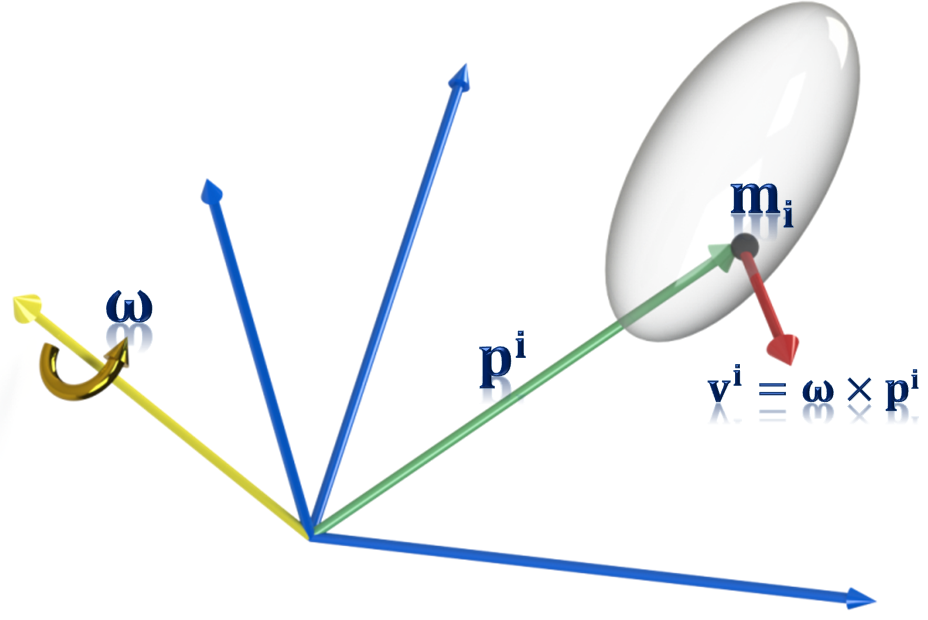 Es importante recordar que el momento angular del punto de masa mi es:
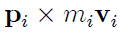 12/05/2014
Dr. Roger Miranda Colorado
10
1. 1 Tensor de Inercia
De esta manera, el momento angular del cuerpo es:
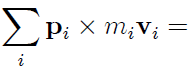 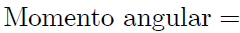 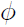 o bien:
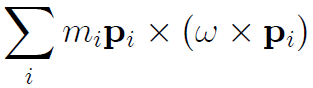 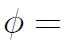 Si la masa se encuentra uniformemente distribuida:
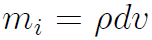 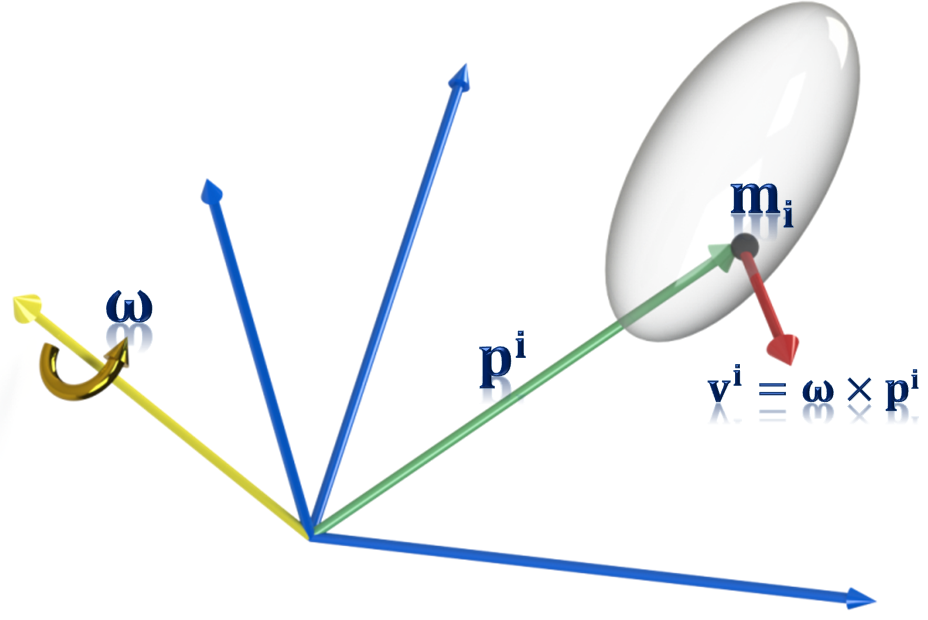 Densidad del cuerpo
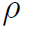 Elemento de volumen diferencial
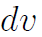 12/05/2014
Dr. Roger Miranda Colorado
11
1. 1 Tensor de Inercia
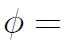 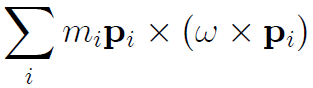 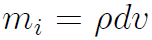 De esta manera es claro que:
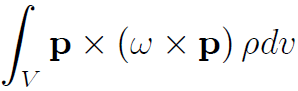 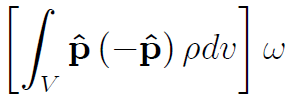 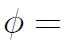 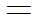 de donde se extrae el tensor de inercia:
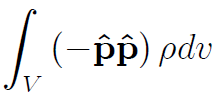 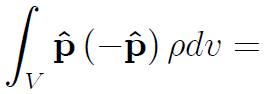 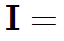 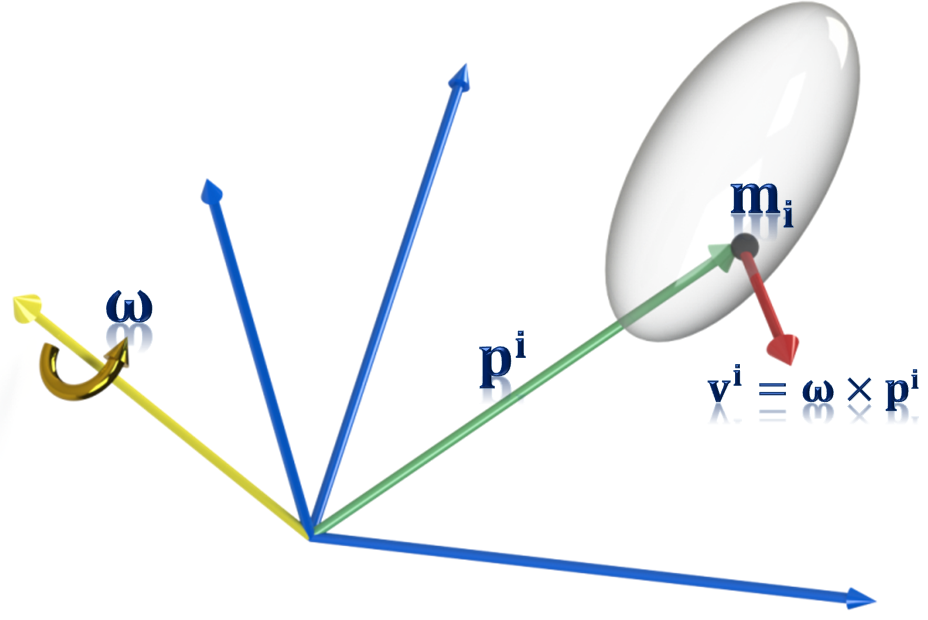 y el momento angular es:
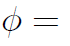 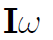 12/05/2014
Dr. Roger Miranda Colorado
12
1. 1 Tensor de Inercia
Además se tiene:
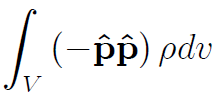 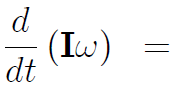 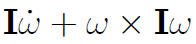 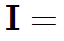 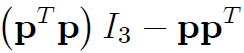 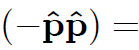 por lo tanto:
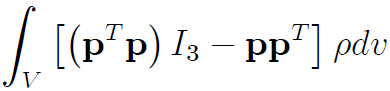 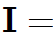 donde:
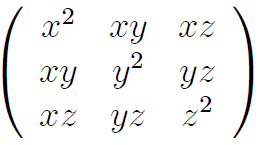 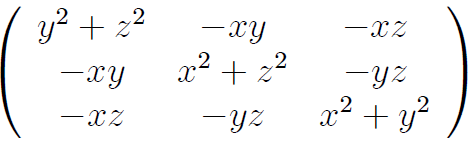 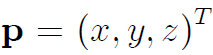 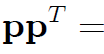 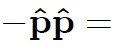 Dr. Roger Miranda Colorado
12/05/2014
13
1. 1 Tensor de Inercia
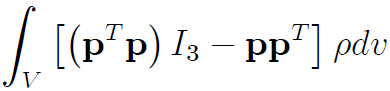 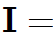 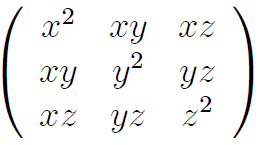 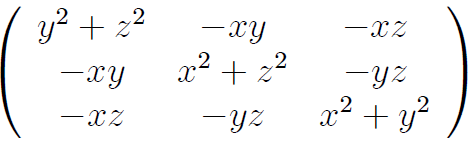 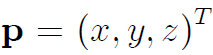 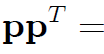 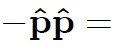 Así se obtiene finalmente:
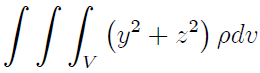 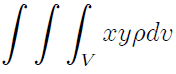 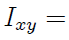 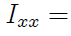 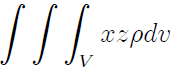 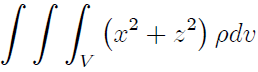 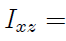 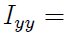 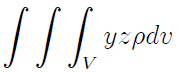 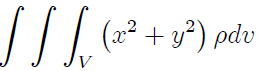 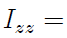 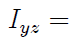 12/05/2014
Dr. Roger Miranda Colorado
14
1. 1 Tensor de Inercia: Ejemplo 1
Ejemplo 1. Determinar el tensor de inercia del bloque que se muestra a continuación suponiendo que su masa se encuentra uniformemente distribuida.
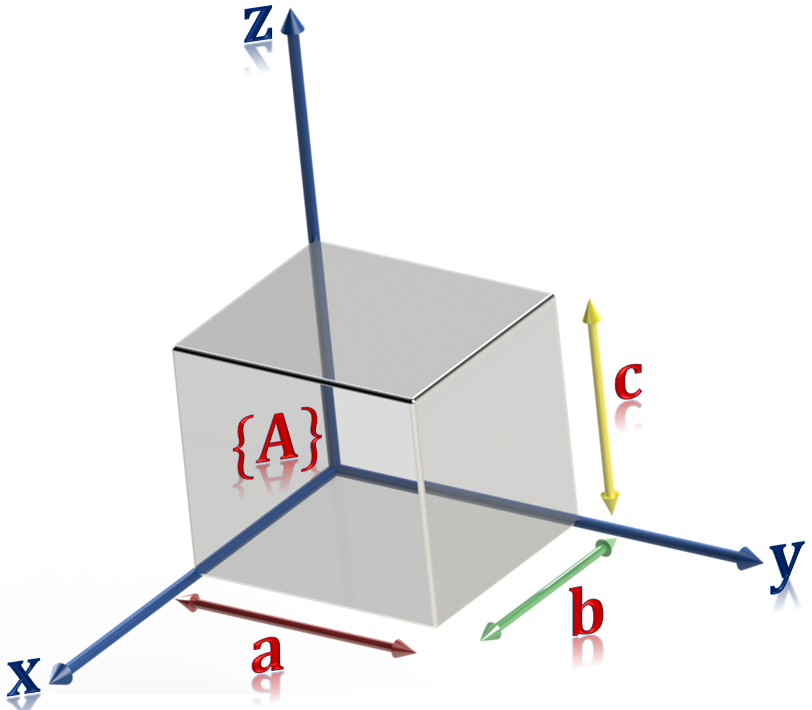 Comenzando con el eje x:
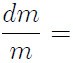 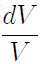 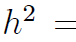 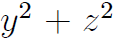 Entonces se emplea:
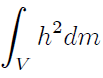 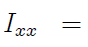 12/05/2014
Dr. Roger Miranda Colorado
15
1. 1 Tensor de Inercia: Ejemplo 1
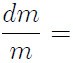 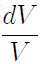 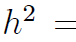 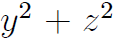 Para el eje x:
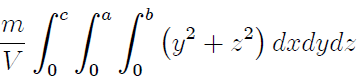 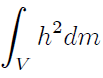 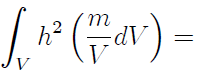 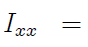 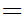 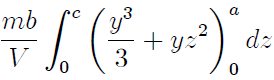 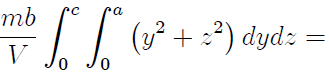 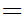 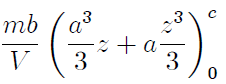 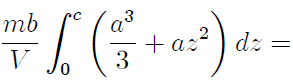 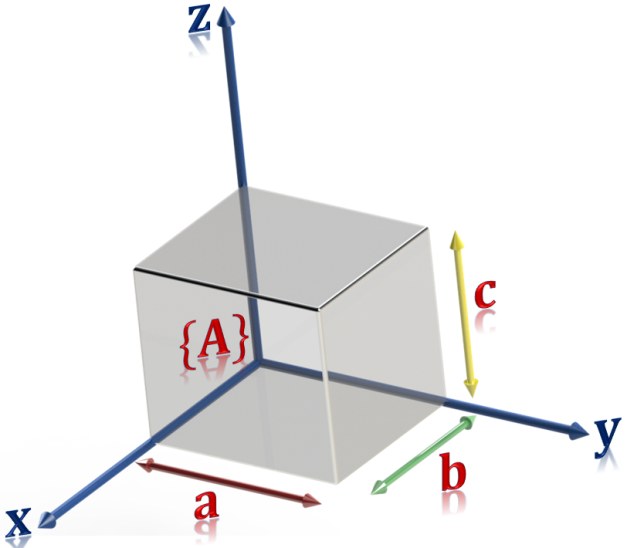 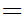 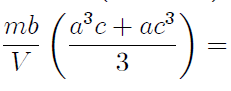 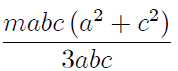 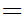 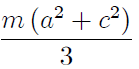 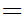 12/05/2014
Dr. Roger Miranda Colorado
16
1. 1 Tensor de Inercia: Ejemplo 1
De modo similar para los ejes y, z se tiene:
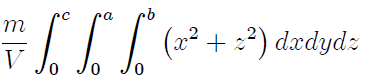 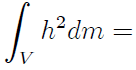 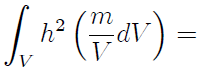 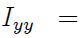 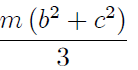 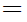 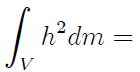 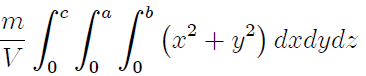 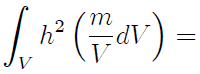 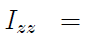 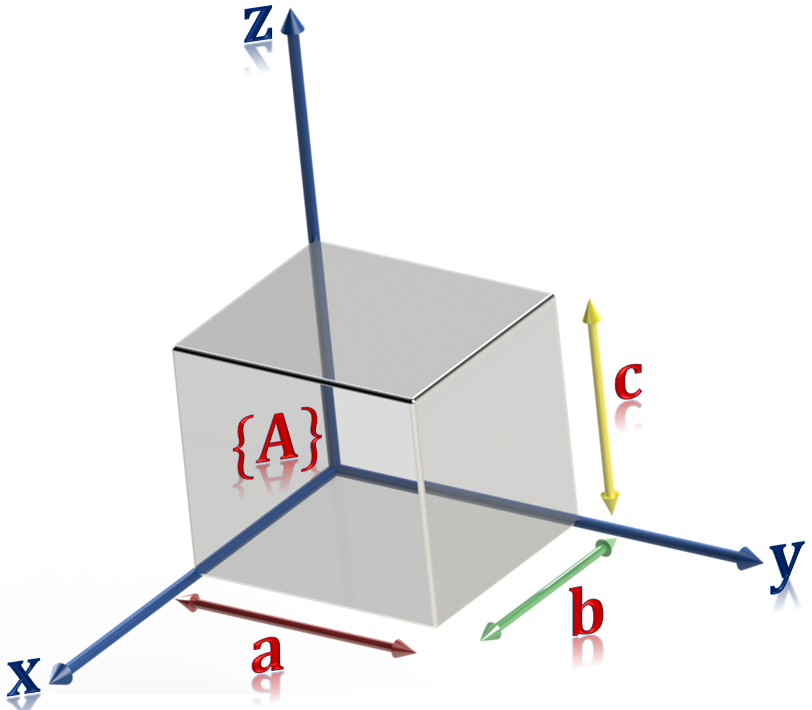 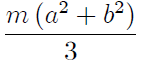 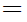 12/05/2014
Dr. Roger Miranda Colorado
17
1. 1 Tensor de Inercia: Ejemplo 1
Para los productos de inercia se tiene:
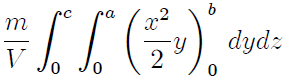 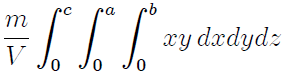 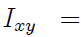 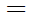 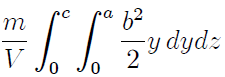 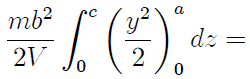 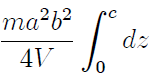 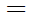 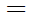 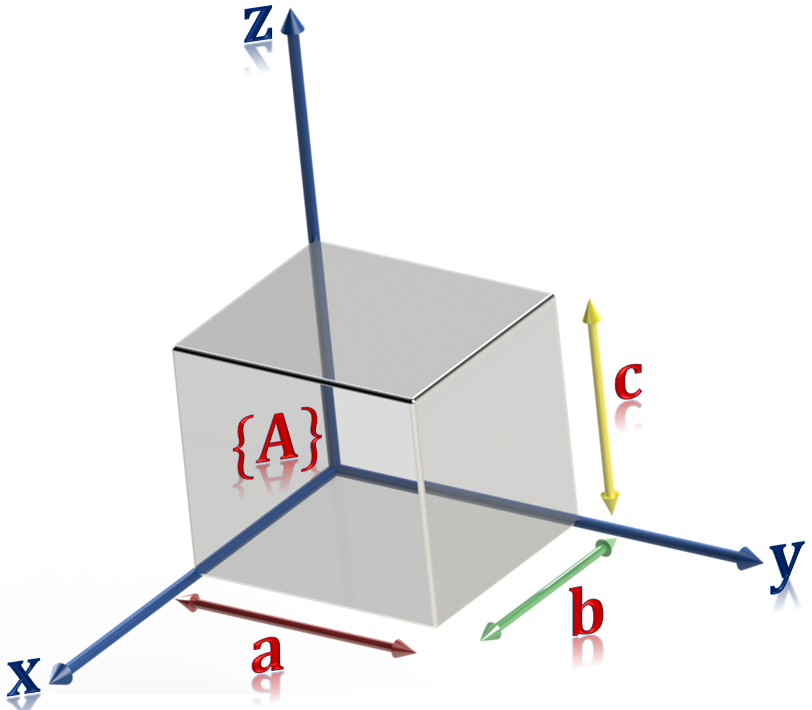 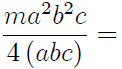 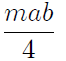 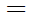 e igualmente:
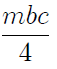 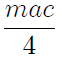 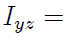 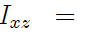 12/05/2014
Dr. Roger Miranda Colorado
18
1. 1 Tensor de Inercia: Ejemplo 1
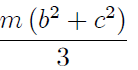 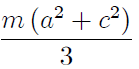 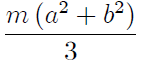 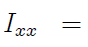 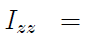 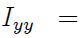 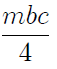 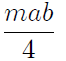 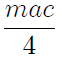 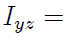 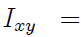 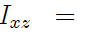 Finalmente, el tensor de inercia buscado es:
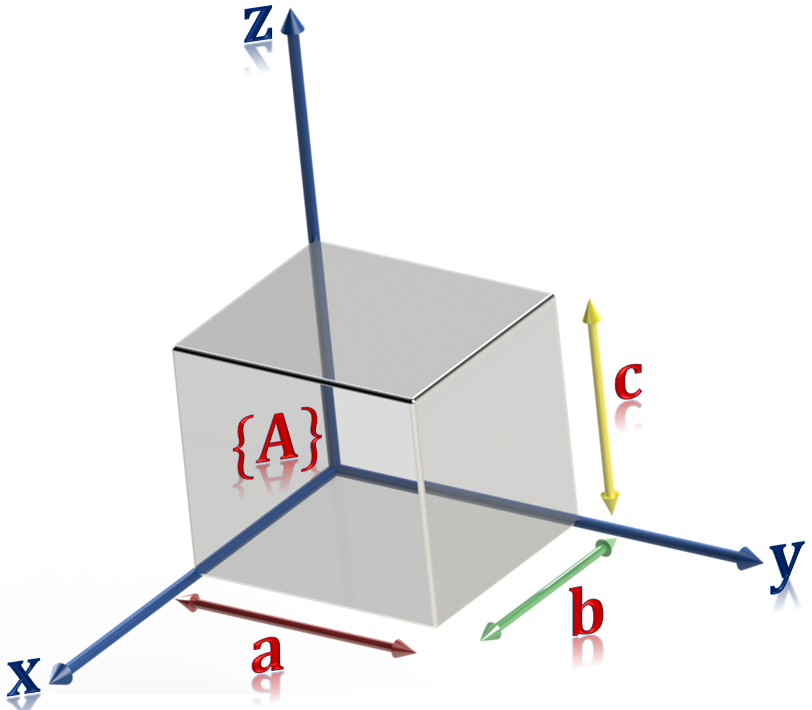 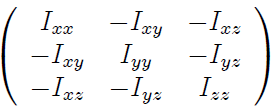 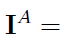 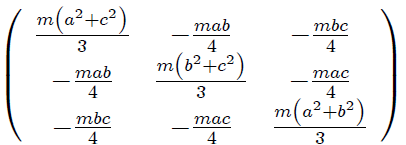 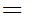 12/05/2014
Dr. Roger Miranda Colorado
19
1.2 Teorema de Steiner
Teorema. Sea el cuerpo rígido de la figura con masa m. Sean IAA’ e IOO’ los momentos de inercia con respecto a los ejes AA’ y OO’, donde AA’ pasa por el centro de masa del cuerpo y OO’ es paralelo a AA’, con una separación d. Entonces:
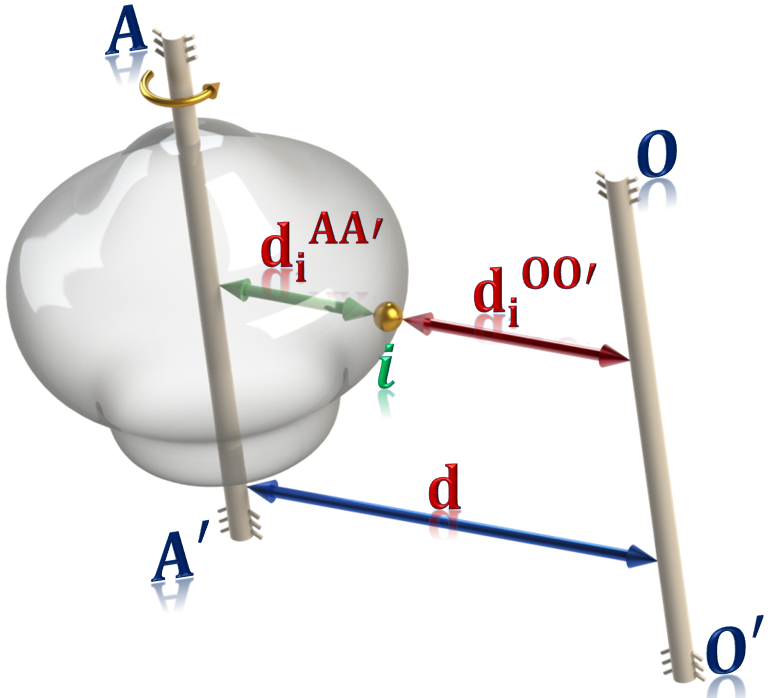 12/05/2014
Dr. Roger Miranda Colorado
20
1.2 Teorema de Steiner
Suponiendo que el sistema {C} se encuentra en el centro de masa de un cuerpo y {A} paralelo a {C}, entonces empleando el Steiner obtiene:
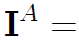 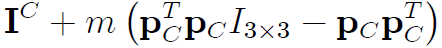 donde:
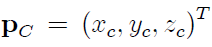 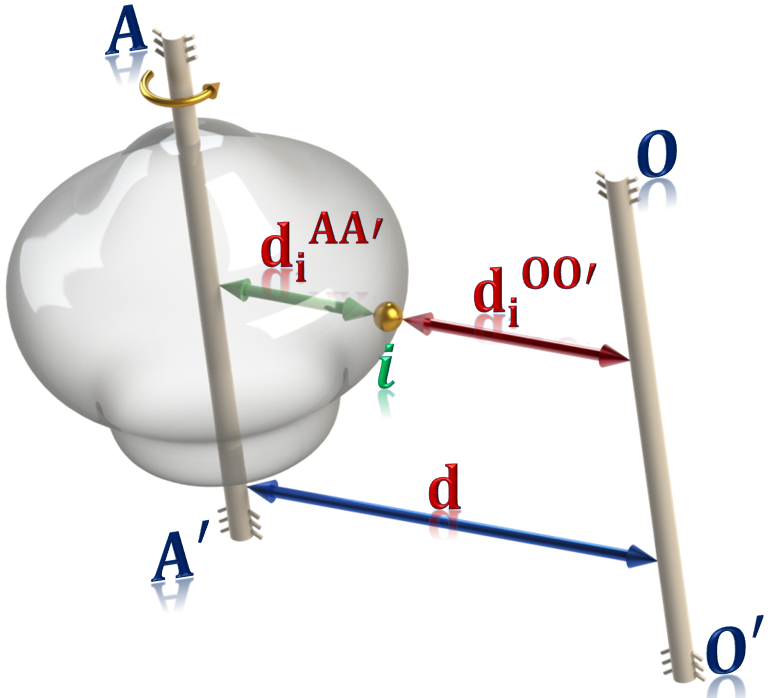 es el vector que ubica el centro de masa del cuerpo rígido con respecto al sistema de referencia paralelo con respecto al cual se desea determinar el tensor de inercia.
12/05/2014
Dr. Roger Miranda Colorado
21
1.2 Teorema de Steiner: Ejemplo 2
Ejemplo 2. Sea un sistema de referencia {B} ubicado en el centro de masa del prisma de la figura. Determinar el tensor de inercia IB y aplicar el Teorema de Steiner para calcular el tensor de inercia en {A}.
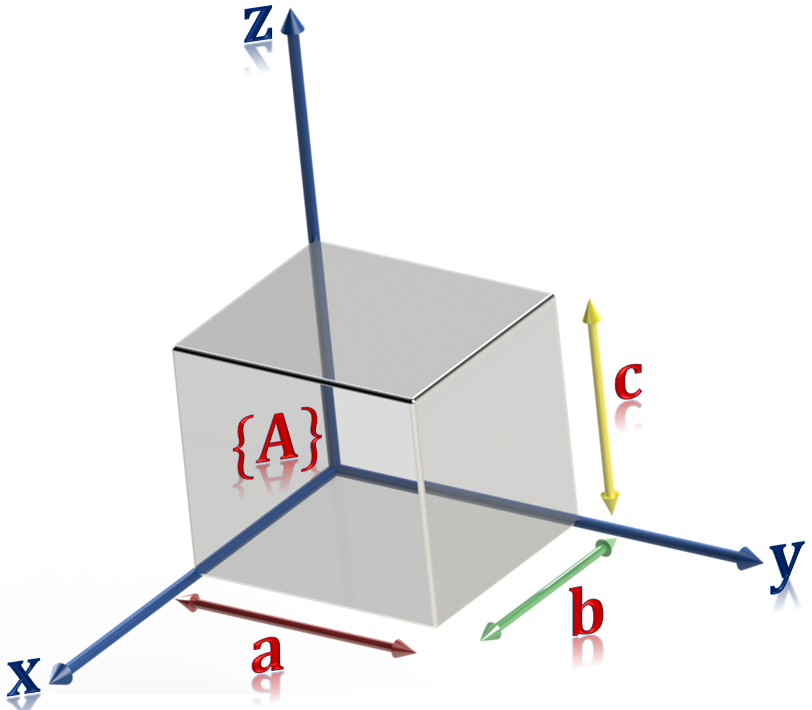 12/05/2014
Dr. Roger Miranda Colorado
22
1.2 Teorema de Steiner: Ejemplo 2
Comenzando con el eje z:
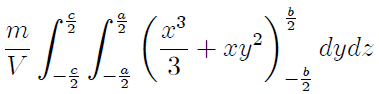 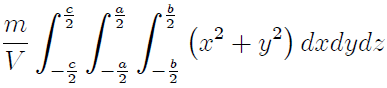 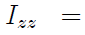 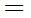 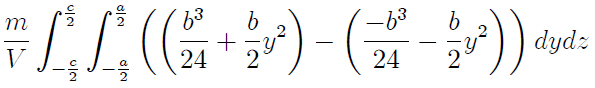 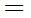 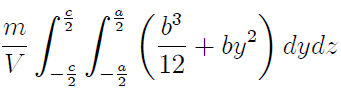 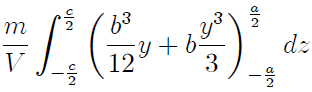 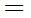 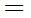 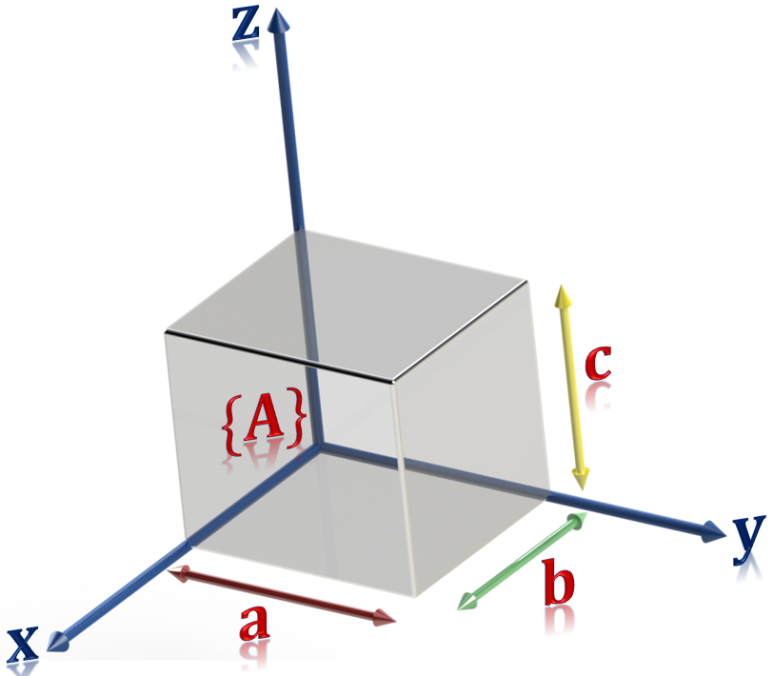 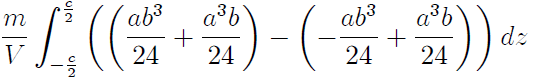 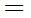 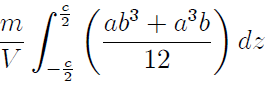 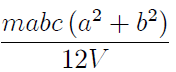 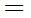 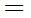 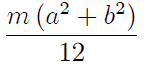 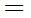 12/05/2014
Dr. Roger Miranda Colorado
23
1.2 Teorema de Steiner: Ejemplo 2
De la misma manera para los ejes y, z se obtiene:
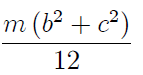 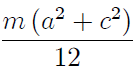 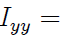 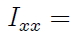 Debido a la simetría del prisma los productos de inercia son cero, por lo que:
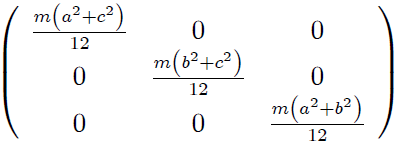 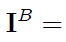 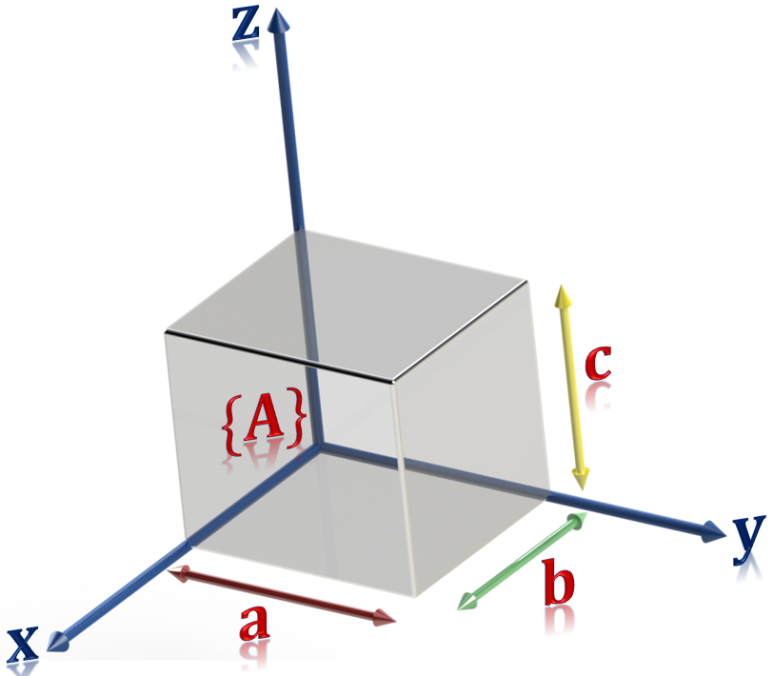 Para emplear el Teorema de Steiner nótese que:
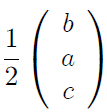 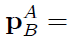 12/05/2014
Dr. Roger Miranda Colorado
24
1.2 Teorema de Steiner: Ejemplo 2
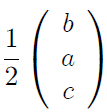 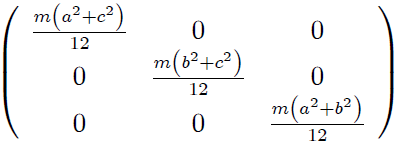 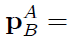 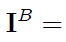 De esta manera:
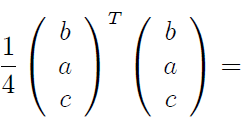 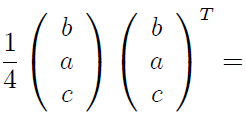 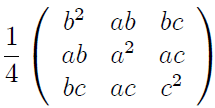 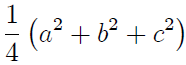 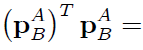 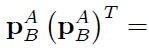 y aplicando el teorema de Steiner:
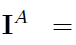 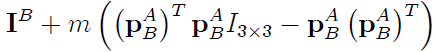 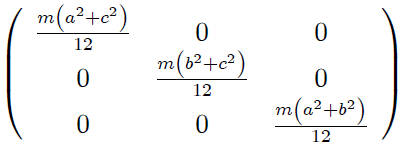 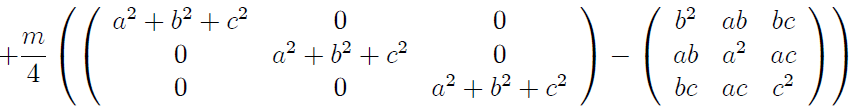 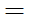 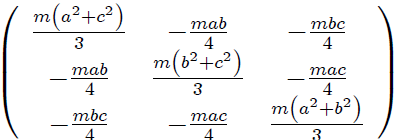 ¡Mismo resultado que en ejercicio previo!
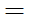 12/05/2014
Dr. Roger Miranda Colorado
25
Ejemplo 3: Inercia barra delgada
Ejemplo 3. Determinar la inercia de una barra delgada de masa m y longitud L con masa uniformemente distribuida.
En este caso se tiene:
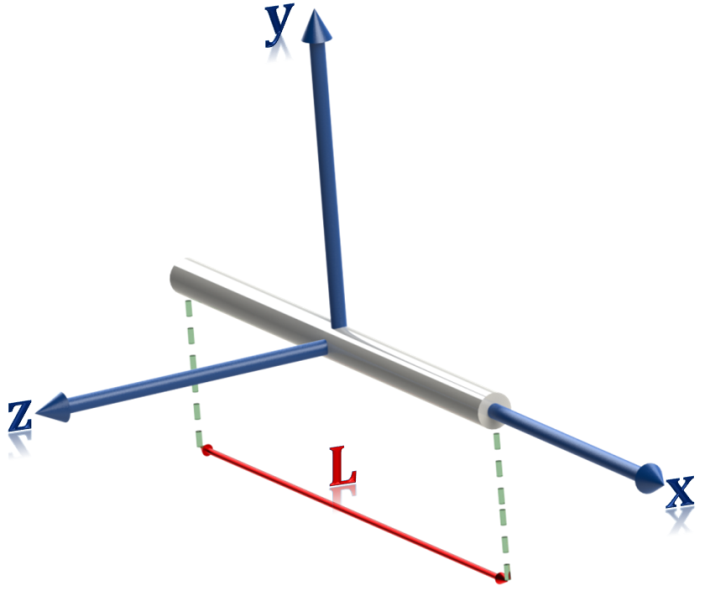 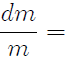 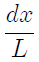 entonces:
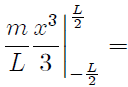 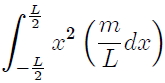 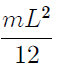 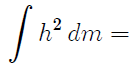 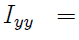 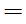 y finalmente:
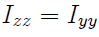 12/05/2014
Dr. Roger Miranda Colorado
26
Ejemplo 4: Inercia placa delgada
Ejemplo 4. Determinar el tensor de inercia de una placa delgada de masa m y longitud L, con masa uniformemente distribuida.
Nótese que:
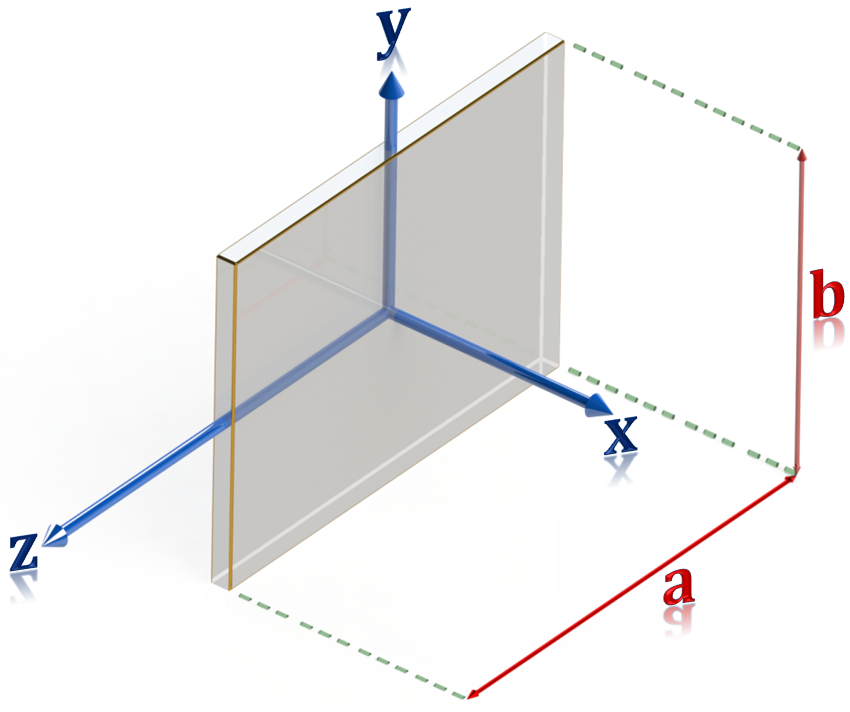 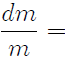 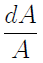 por lo que:
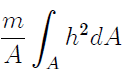 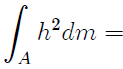 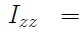 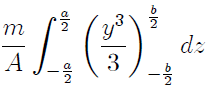 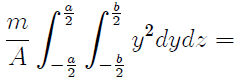 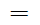 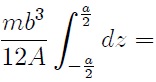 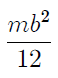 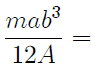 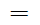 12/05/2014
Dr. Roger Miranda Colorado
27
Ejemplo 4: Inercia placa delgada
De la misma manera:
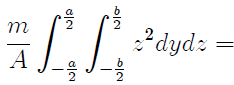 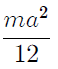 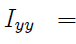 Para el eje x se tiene:
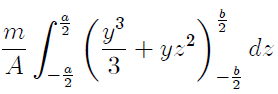 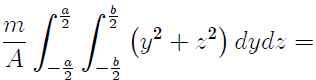 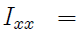 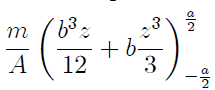 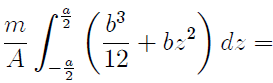 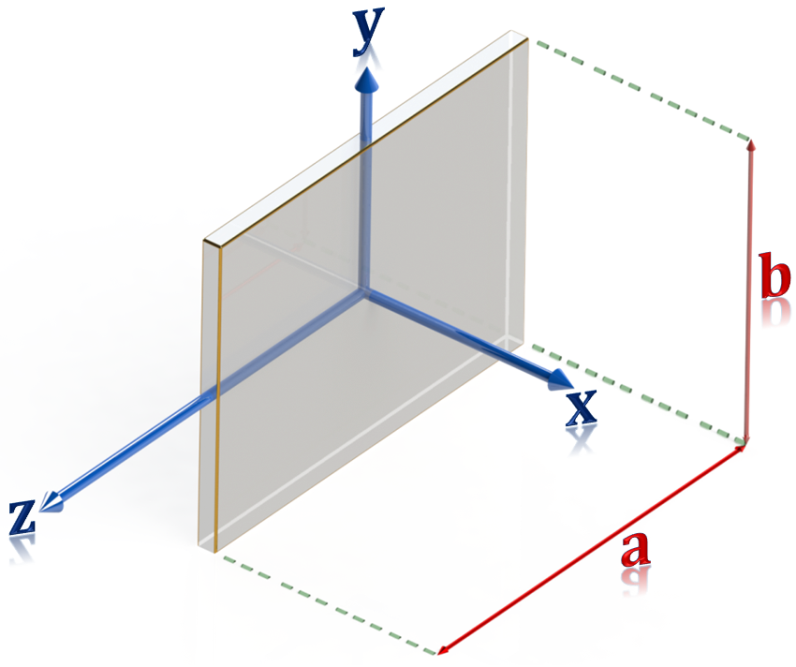 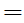 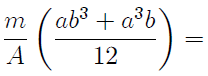 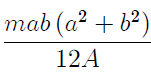 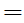 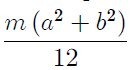 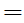 12/05/2014
Dr. Roger Miranda Colorado
28
Ejemplo 4: Inercia placa delgada
Debido a la simetría de la placa, los productos de inercia son cero, por lo que el tensor de inercia buscado es:
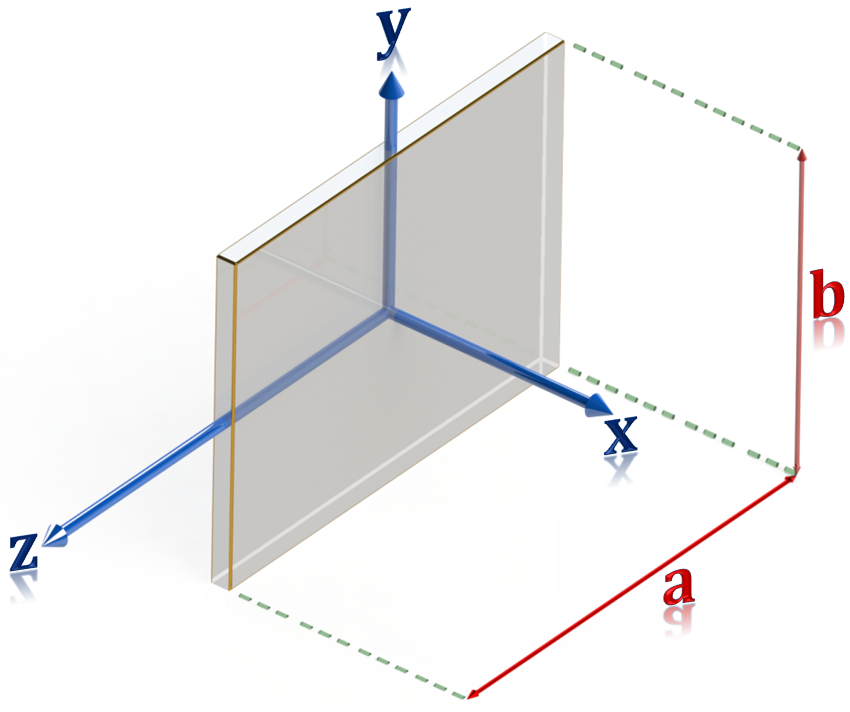 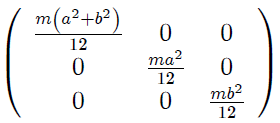 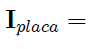 12/05/2014
Dr. Roger Miranda Colorado
29
Ejemplo 5: Inercia de disco
Ejemplo 5. Determinar el tensor de inercia de un disco delgado de radio R y masa m uniformemente distribuida.
Se tiene para el eje z:
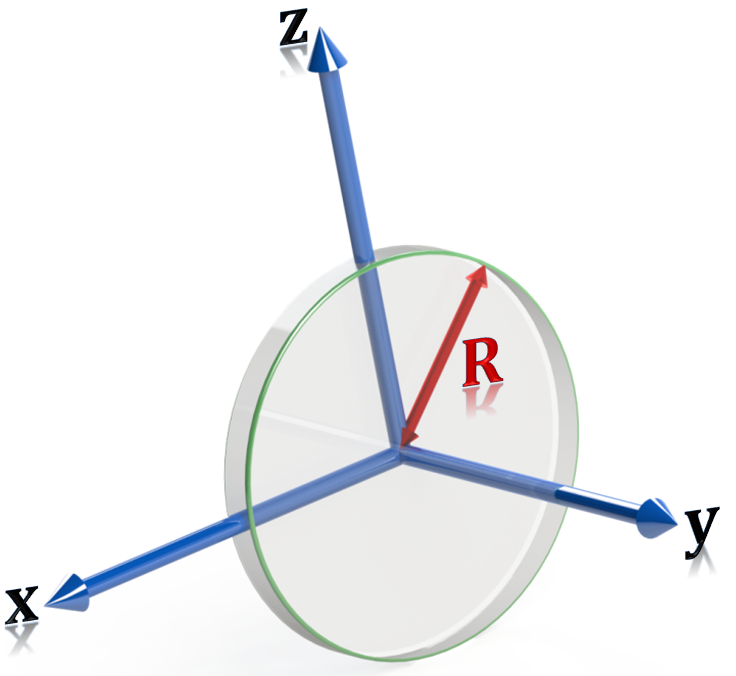 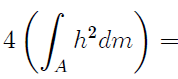 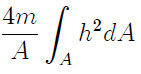 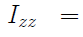 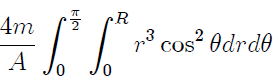 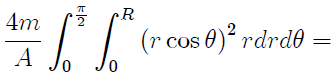 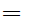 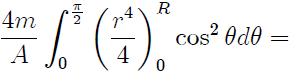 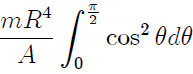 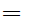 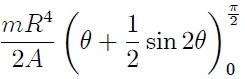 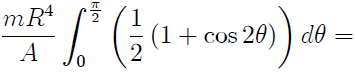 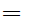 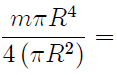 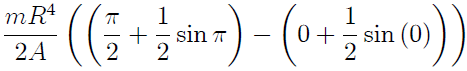 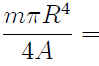 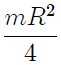 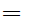 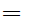 12/05/2014
Dr. Roger Miranda Colorado
30
Ejemplo 5: Inercia de disco
Es fácil notar que:
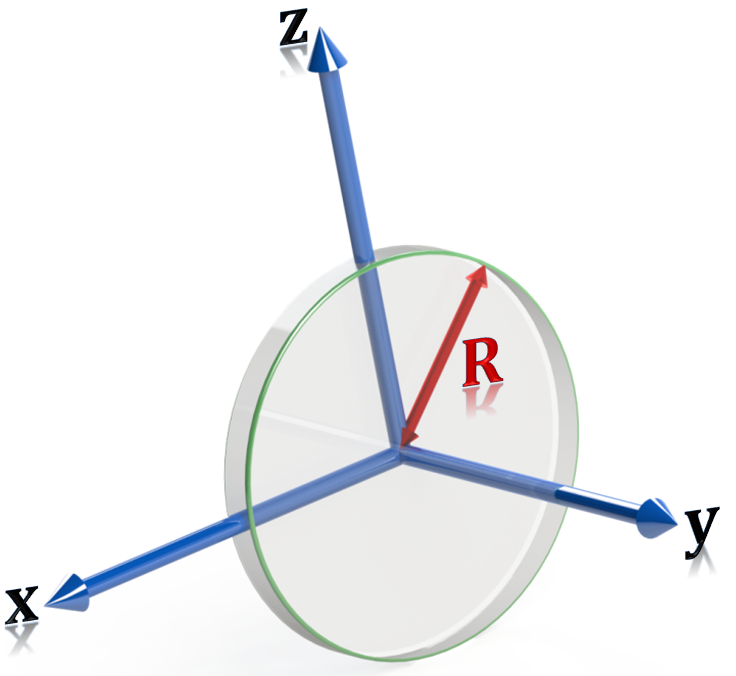 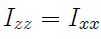 Finalmente, para el eje y:
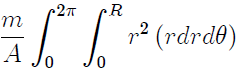 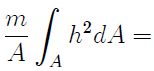 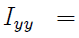 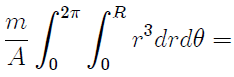 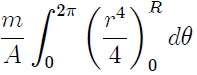 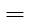 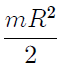 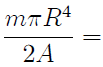 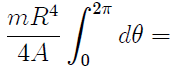 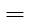 12/05/2014
Dr. Roger Miranda Colorado
31
Ejemplo 5: Inercia de disco
Nuevamente, debido a la simetría del disco se concluye que los productos de inercia son nulos, por lo que el tensor de inercia buscado es:
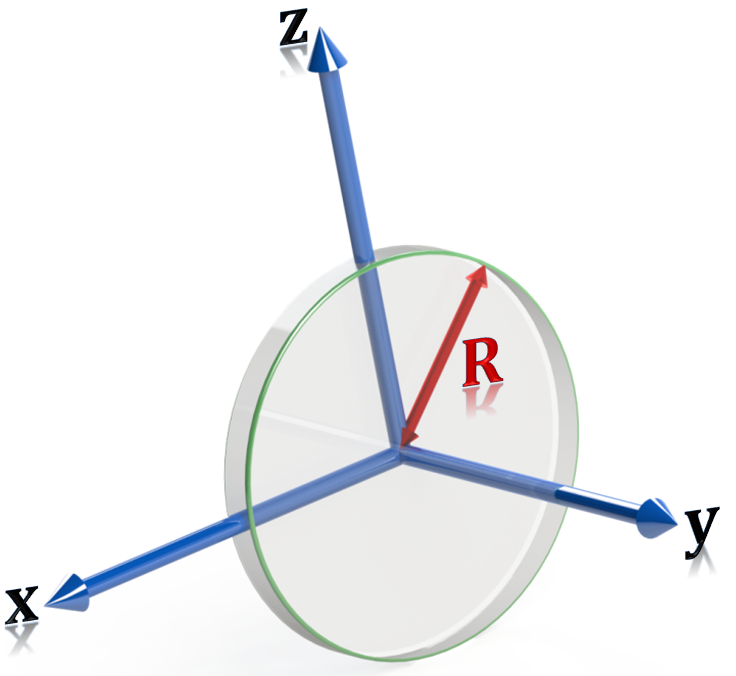 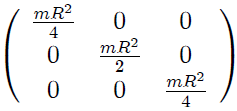 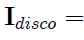 12/05/2014
Dr. Roger Miranda Colorado
32
Ejemplo 6: Tensor de inercia de prisma
Ejemplo 6. Determinar el tensor inercia del prisma mostrado en la figura aplicando el Teorema de Steiner, suponiendo que su masa se encuentra uniformemente distribuida.
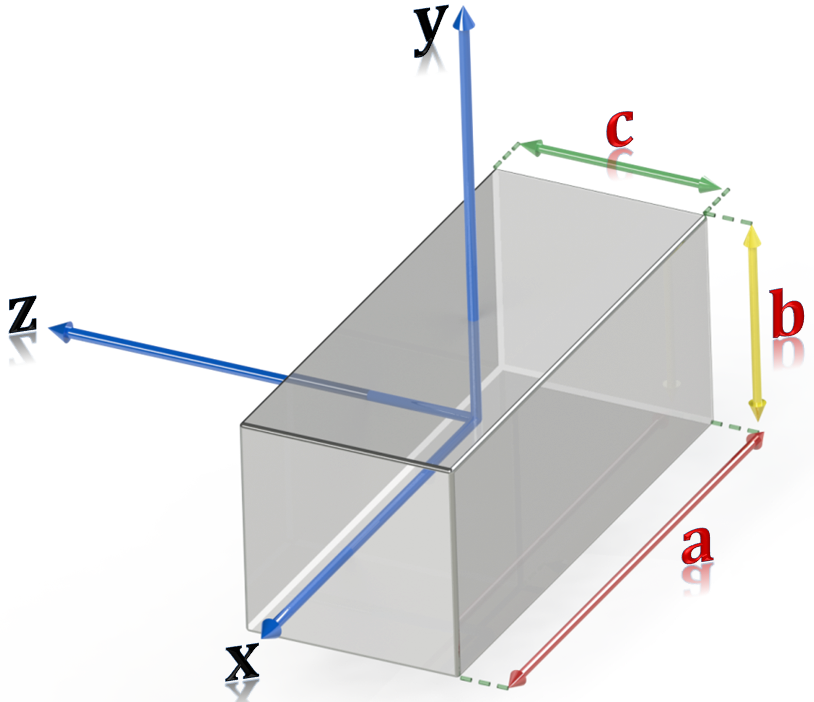 12/05/2014
Dr. Roger Miranda Colorado
33
Ejemplo 6: Tensor de inercia de prisma
En este caso se selecciona un elemento de volumen diferencial:
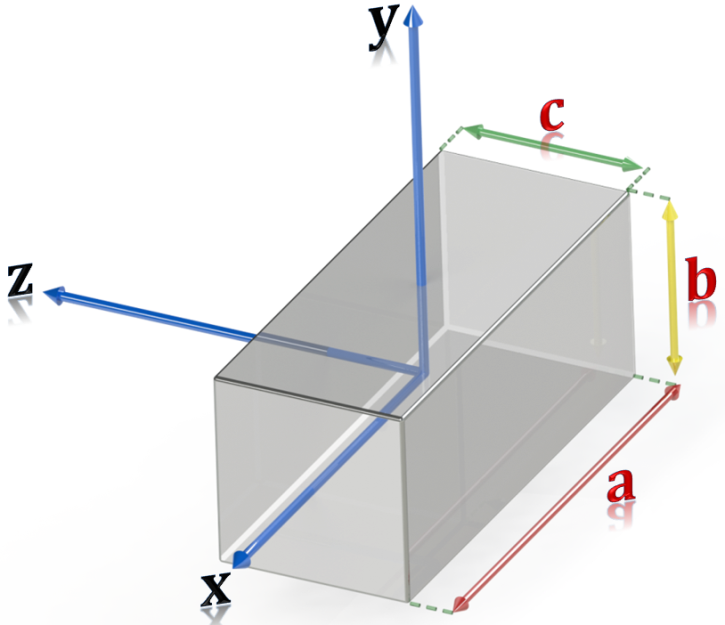 El elemento corresponde a una placa delgada
En este caso se tiene:
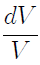 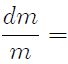 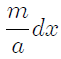 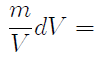 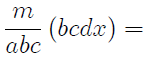 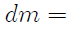 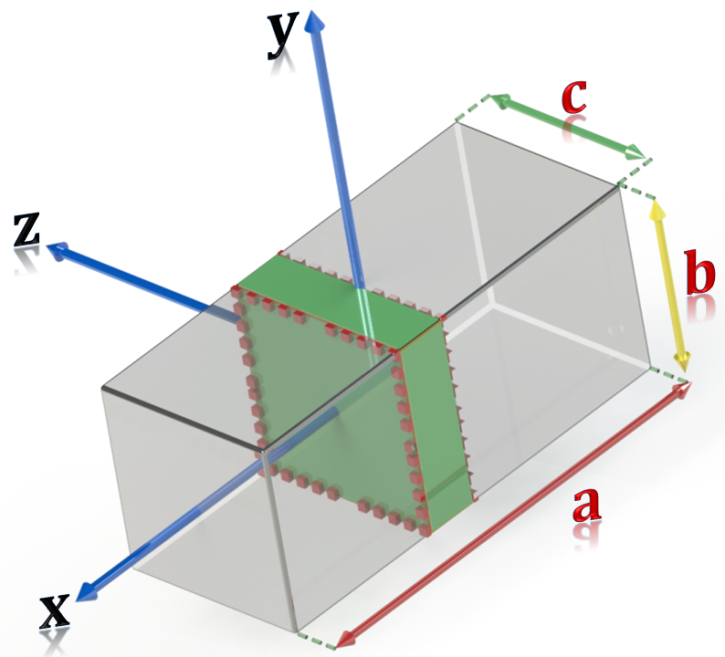 Considerando el eje z, para el elemento de volumen diferencial se tiene:
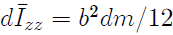 12/05/2014
Dr. Roger Miranda Colorado
34
Ejemplo 6: Tensor de inercia de prisma
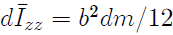 Por lo tanto, aplicando el Teorema de Steiner:
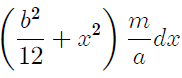 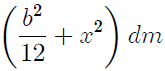 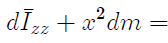 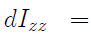 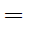 Por lo tanto:
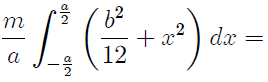 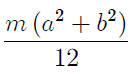 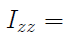 De la misma manera:
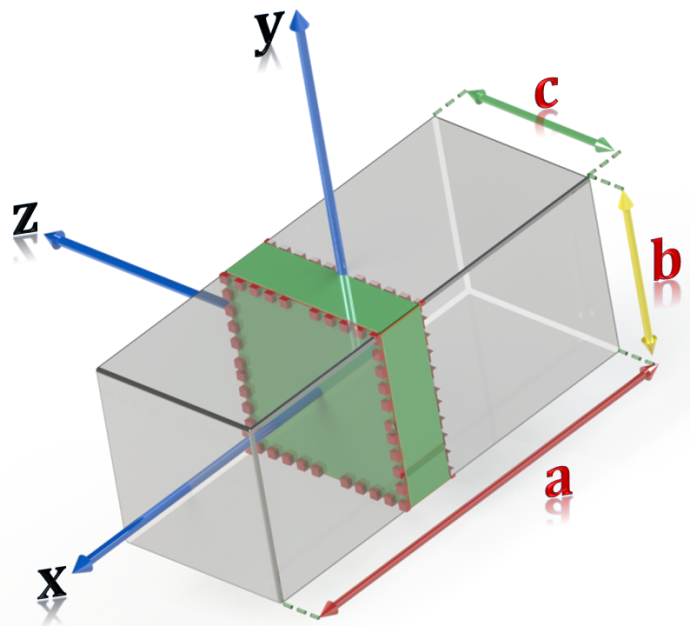 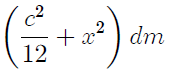 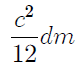 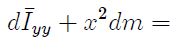 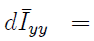 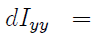 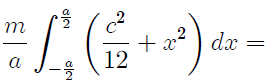 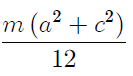 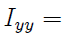 12/05/2014
Dr. Roger Miranda Colorado
35
Ejemplo 6: Tensor de inercia de prisma
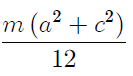 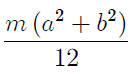 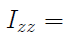 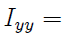 Finalmente para el eje x:
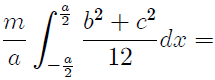 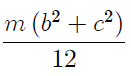 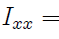 Por lo tanto, el tensor de inercia buscado es:
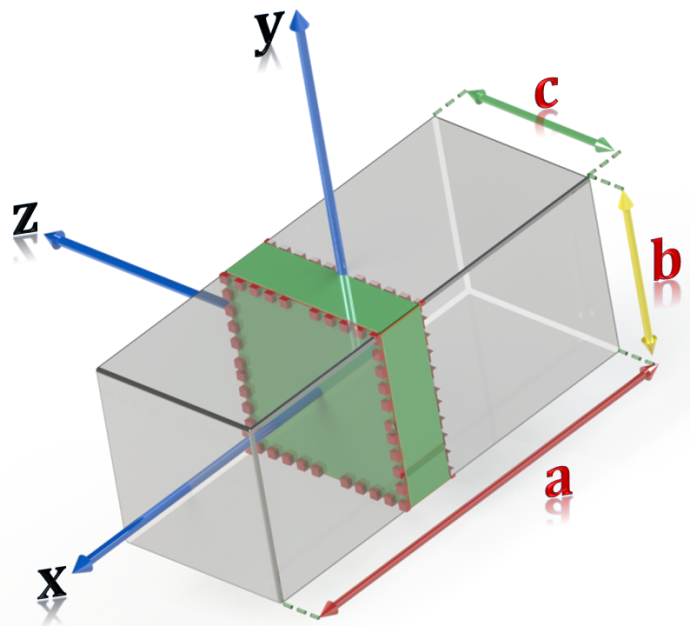 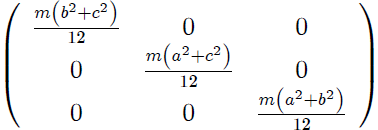 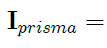 12/05/2014
Dr. Roger Miranda Colorado
36
Ejemplo 7: Tensor de inercia de cilindro
Ejemplo 7. Determinar el tensor de inercia del cilindro mostrado en la figura aplicando el Teorema de Steiner, suponiendo que su masa se encuentra uniformemente distribuida.
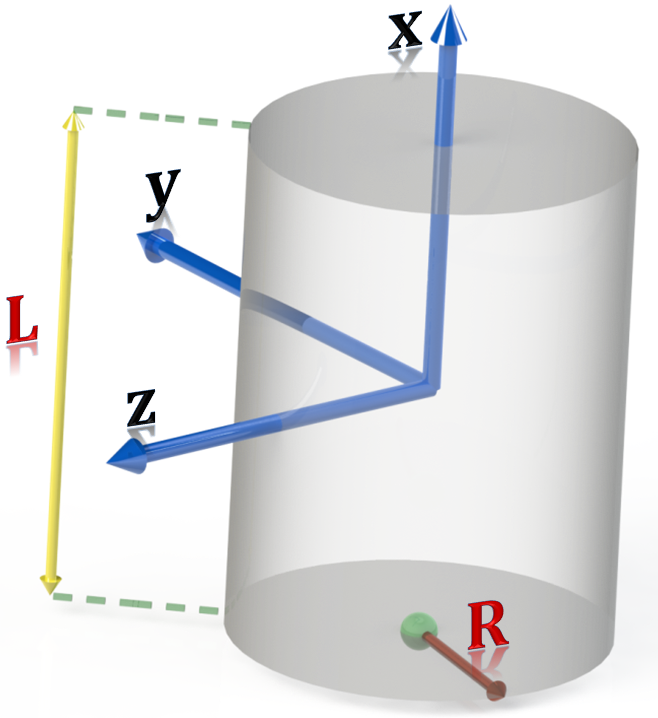 12/05/2014
Dr. Roger Miranda Colorado
37
Ejemplo 7: Tensor de inercia de cilindro
Nuevamente se selecciona un elemento de volumen diferencial:
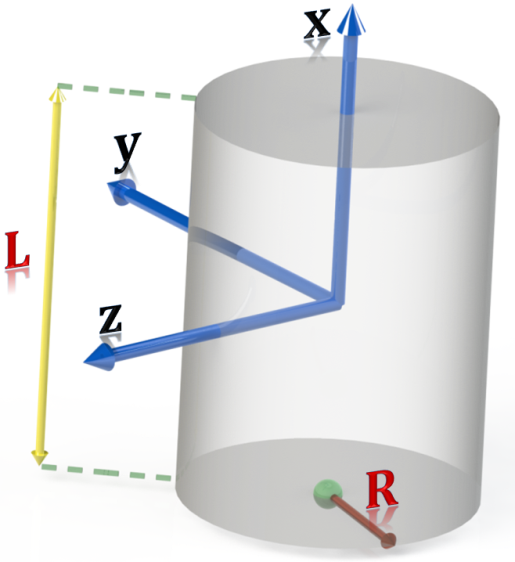 El elemento corresponde a un disco
En este caso se tiene:
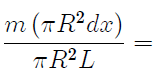 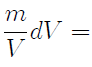 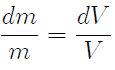 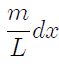 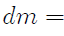 Considerando el eje z, para el elemento de volumen diferencial se tiene:
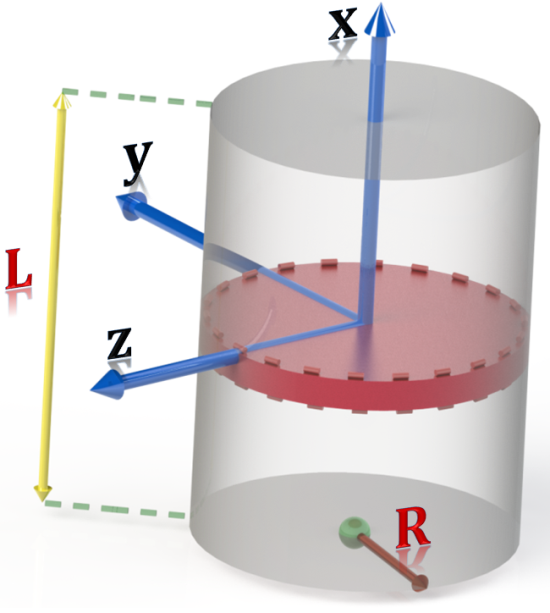 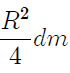 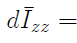 Aplicando el T. de Steiner:
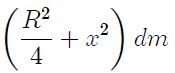 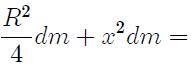 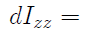 12/05/2014
Dr. Roger Miranda Colorado
38
Ejemplo 7: Tensor de inercia de cilindro
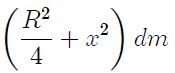 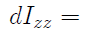 Entonces se obtiene:
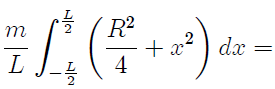 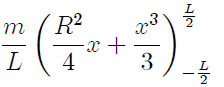 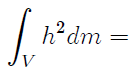 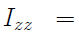 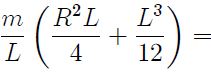 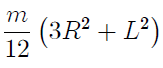 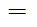 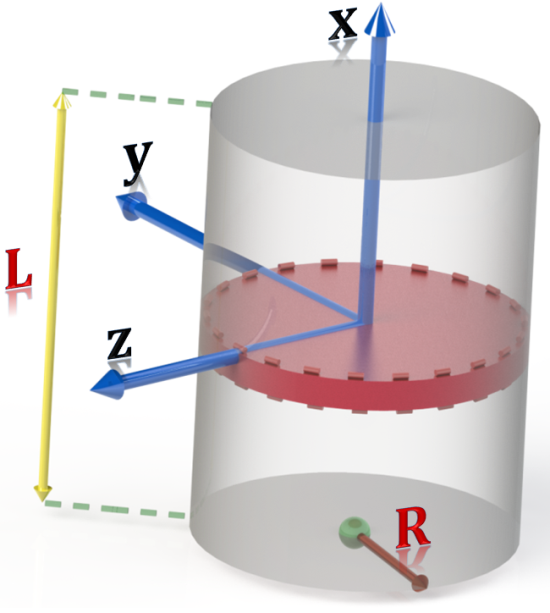 Para el eje y se tiene claramente:
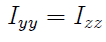 12/05/2014
Dr. Roger Miranda Colorado
39
Ejemplo 7: Tensor de inercia de cilindro
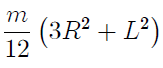 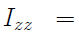 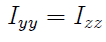 Finalmente para el eje x se tiene:
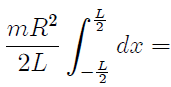 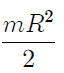 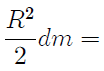 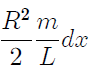 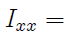 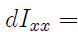 Por lo tanto, el tensor de inercia buscado es:
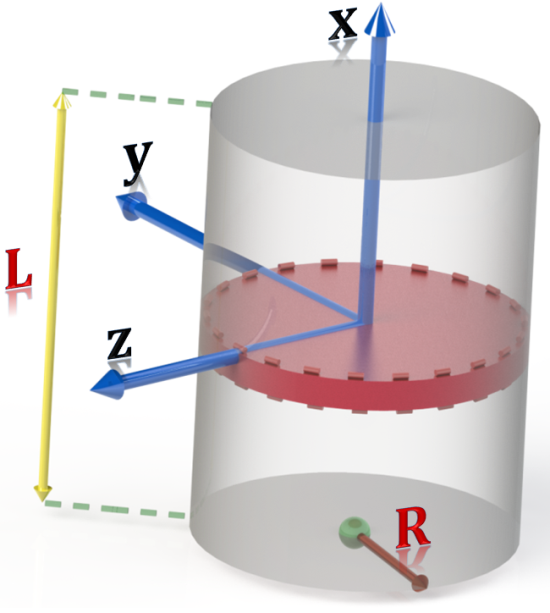 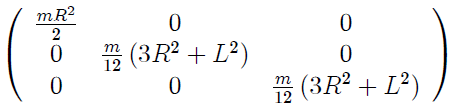 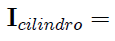 12/05/2014
Dr. Roger Miranda Colorado
40
Ejemplo 8: Inercia de un cono
Ejemplo 8. Determinar la inercia de un cono con respecto a los ejes {x,y,z} mostrados en la figura, suponiendo que su masa se encuentra uniformemente distribuida.
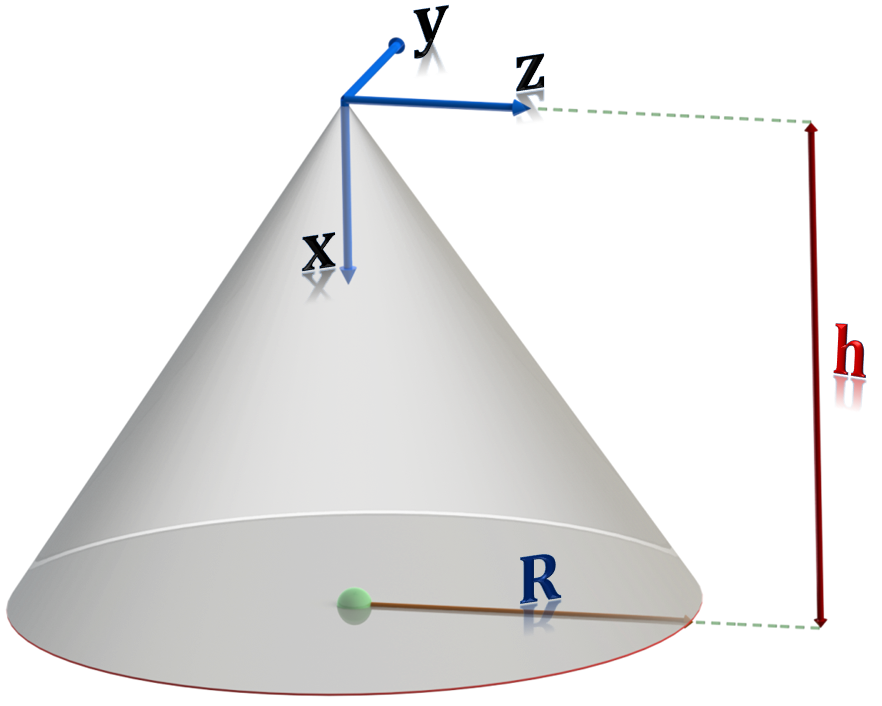 12/05/2014
Dr. Roger Miranda Colorado
41
Ejemplo 8: Inercia de un cono
Se selecciona un elemento de volumen diferencial, donde:
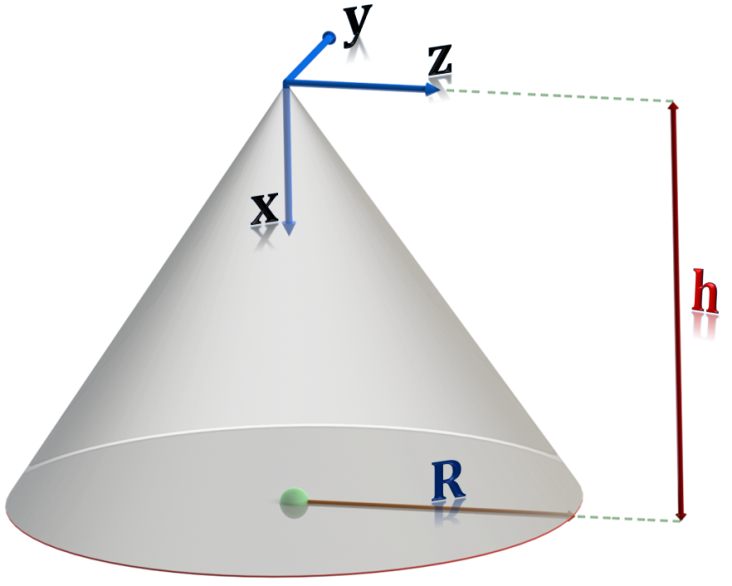 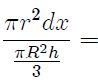 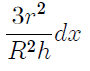 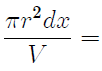 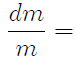 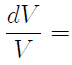 Nótese que:
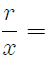 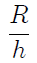 por lo tanto:
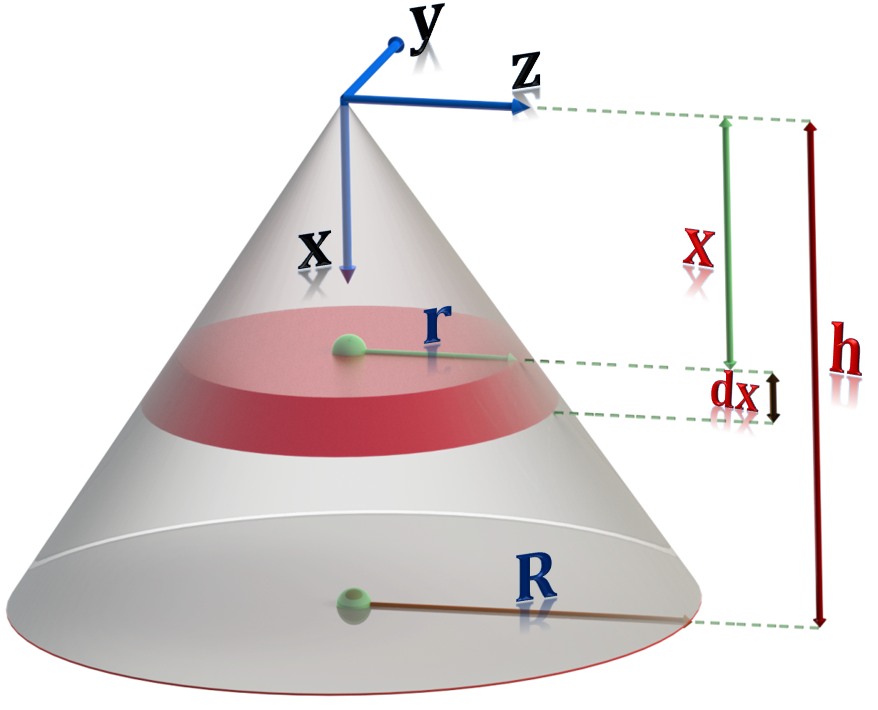 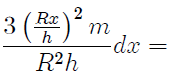 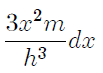 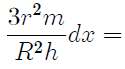 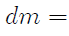 12/05/2014
Dr. Roger Miranda Colorado
42
Ejemplo 8: Inercia de un cono
Entonces, la inercia del disco elemental es:
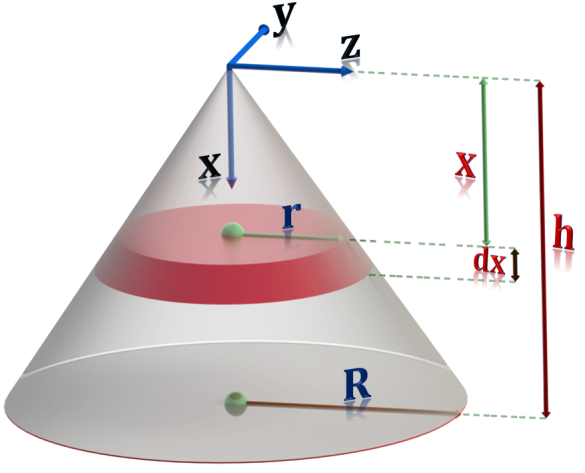 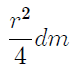 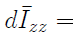 por lo que:
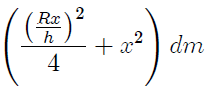 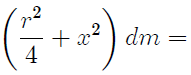 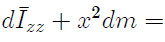 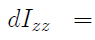 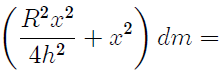 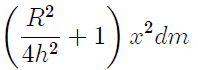 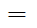 e integrando:
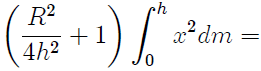 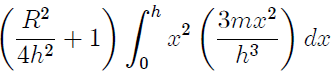 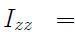 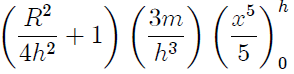 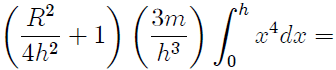 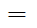 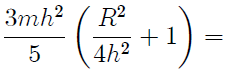 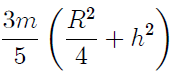 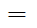 12/05/2014
Dr. Roger Miranda Colorado
43
Ejemplo 8: Inercia de un cono
Es claro que:
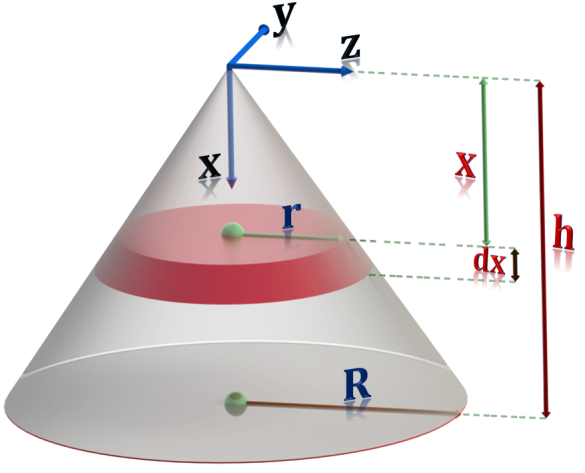 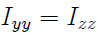 Finalmente:
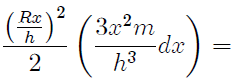 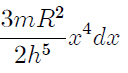 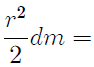 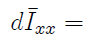 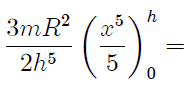 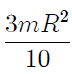 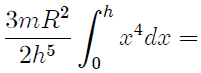 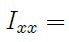 Por lo tanto:
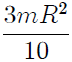 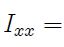 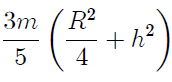 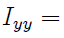 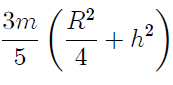 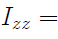 12/05/2014
Dr. Roger Miranda Colorado
44
Ejemplo 9: Inercia de una esfera
Ejemplo 9. Determinar el tensor de inercia de la esfera mostrada en la figura, suponiendo que su masa se encuentra uniformemente distribuida.
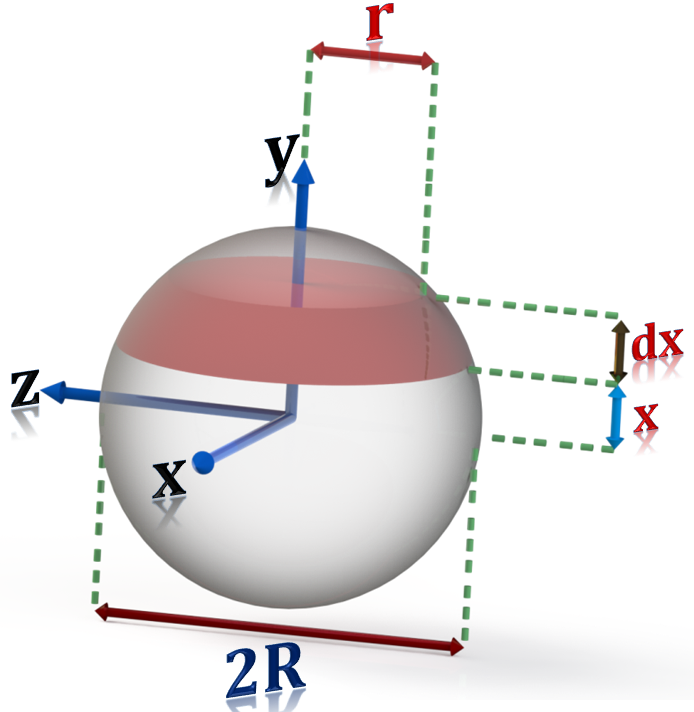 12/05/2014
Dr. Roger Miranda Colorado
45
Ejemplo 9: Inercia de una esfera
Nótese que:
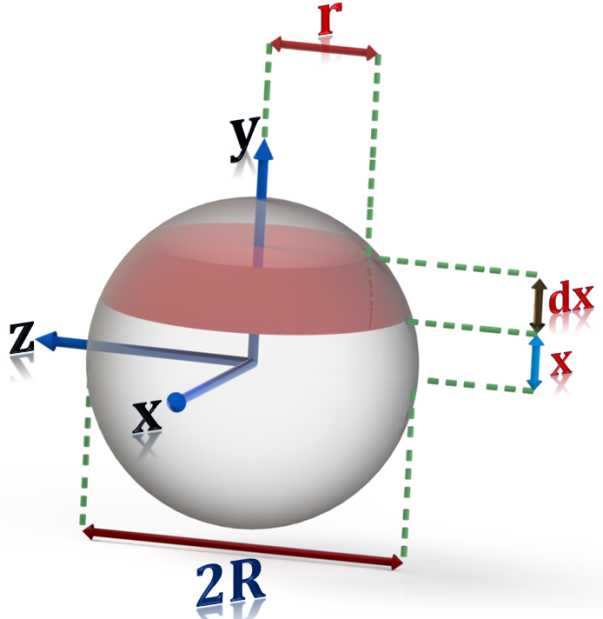 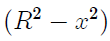 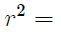 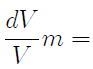 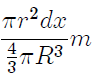 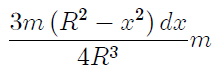 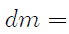 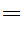 De esta manera, para el eje x:
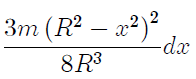 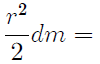 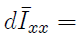 e integrando a lo largo del eje x:
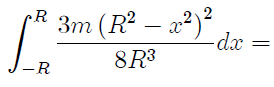 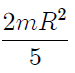 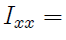 12/05/2014
Dr. Roger Miranda Colorado
46
Ejemplo 9: Inercia de una esfera
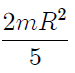 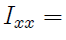 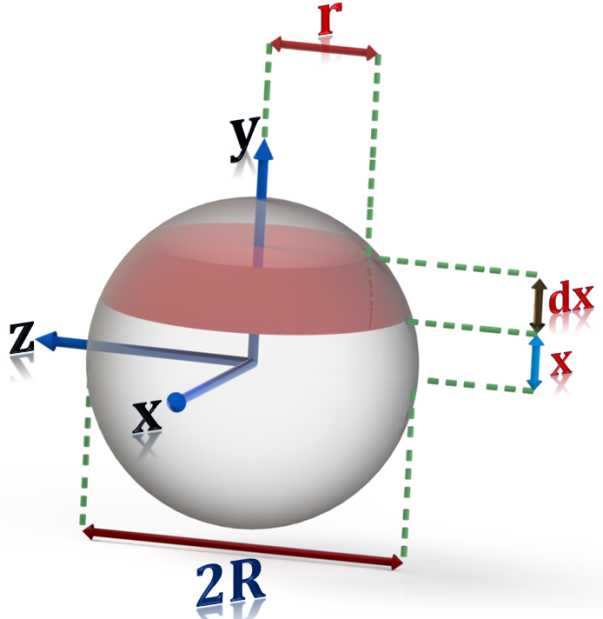 Por la simetría de la esfera es claro que:
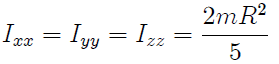 y los productos de inercia nuevamente son nulos, por lo que el tensor de inercia buscado es:
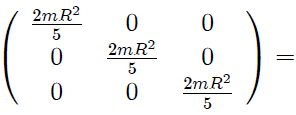 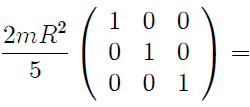 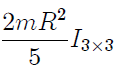 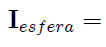 12/05/2014
Dr. Roger Miranda Colorado
47
Ejemplo 10: Inercia de pieza compuesta
Ejemplo 10. Determinar el tensor de inercia de la pieza compuesta que se muestra en la figura.
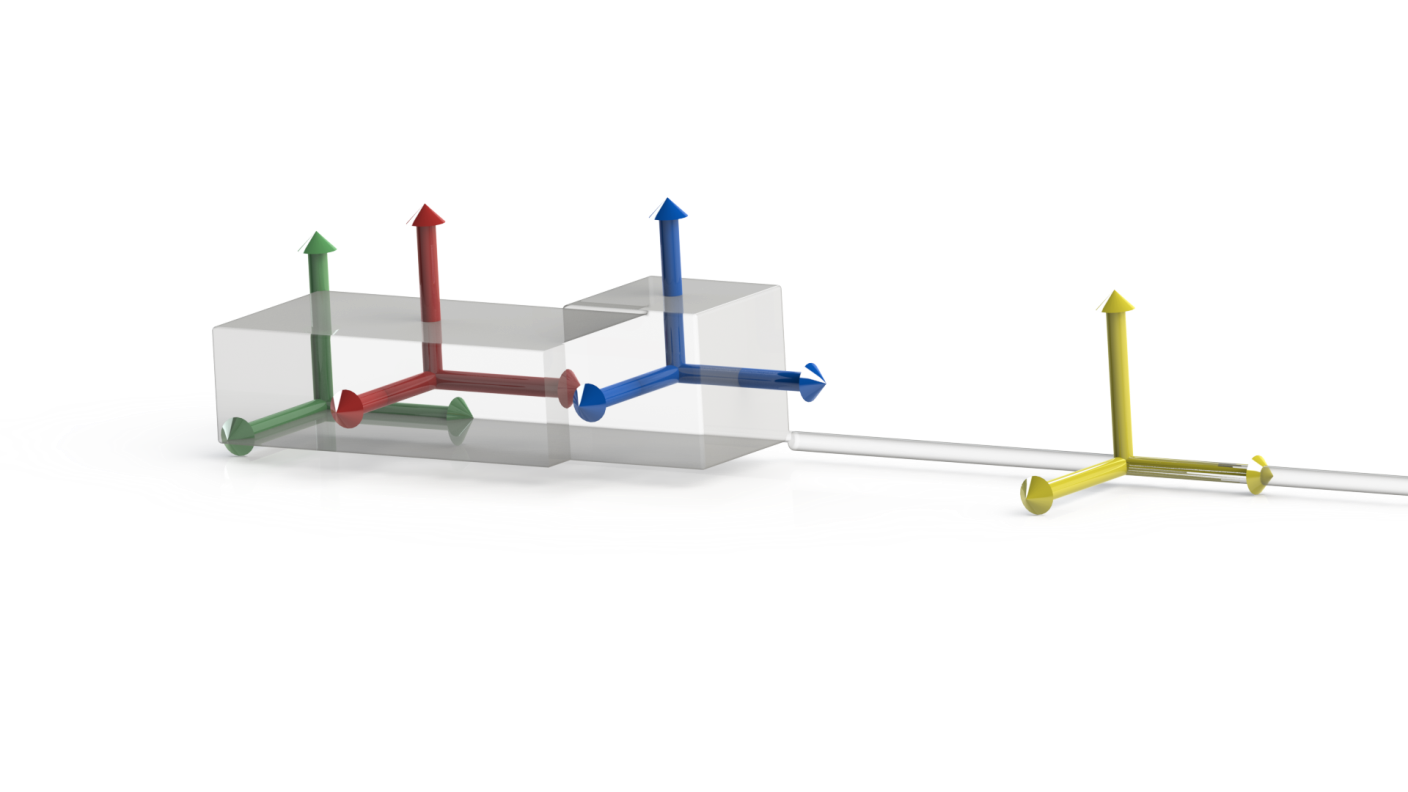 12/05/2014
Dr. Roger Miranda Colorado
48
Ejemplo 10: Inercia de pieza compuesta
Para el prisma en el sistema {1} se tiene:
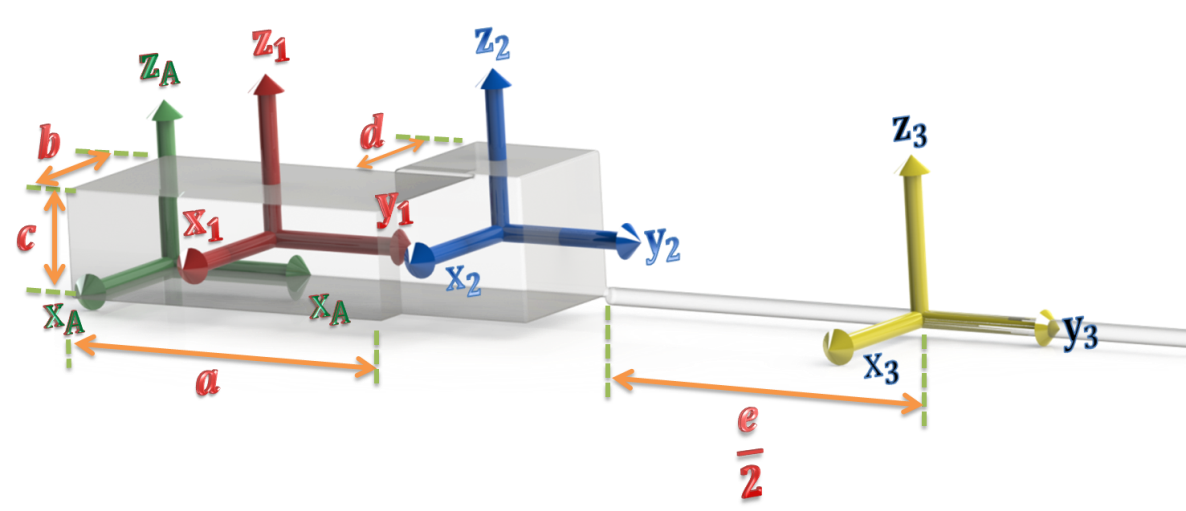 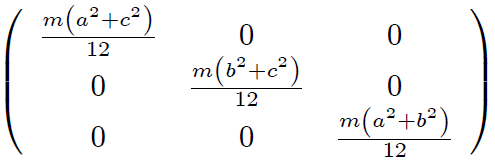 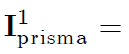 Para el cubo:
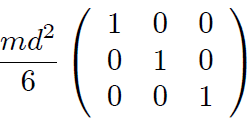 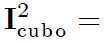 y para la barra delgada:
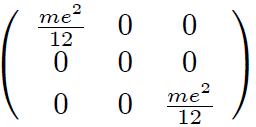 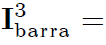 12/05/2014
Dr. Roger Miranda Colorado
49
Ejemplo 10: Inercia de pieza compuesta
Se ubican los centros de masa respecto a {A}:
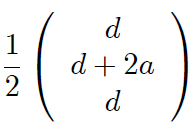 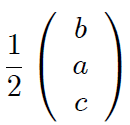 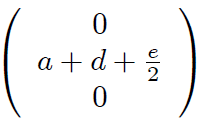 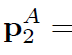 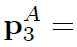 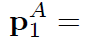 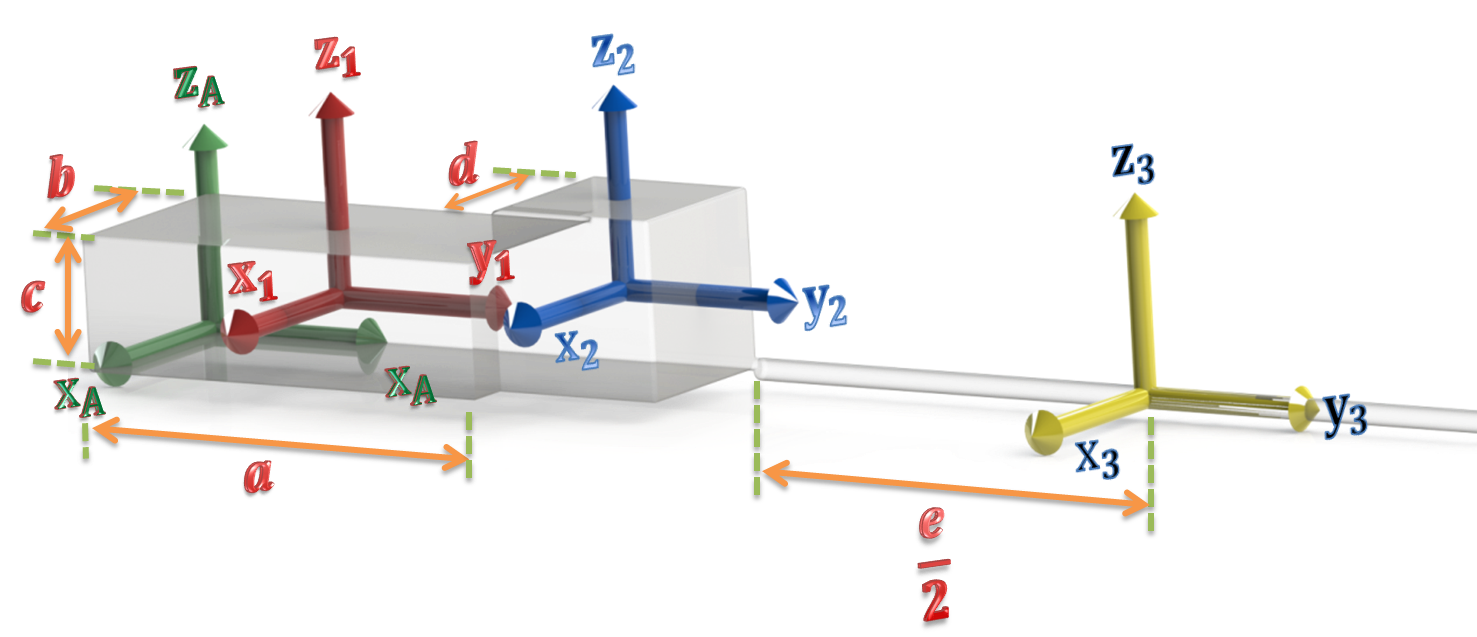 12/05/2014
Dr. Roger Miranda Colorado
50
Ejemplo 10: Inercia de pieza compuesta
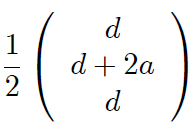 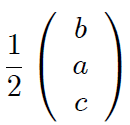 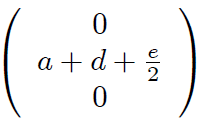 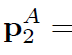 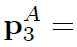 Aplicando el T. de Steiner se obtiene:
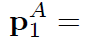 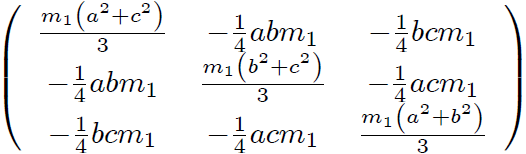 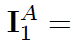 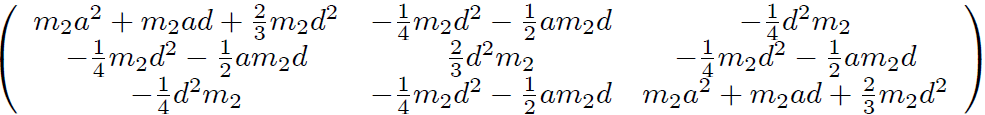 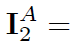 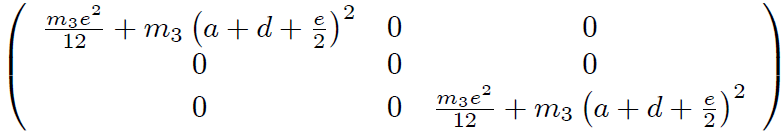 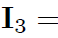 12/05/2014
Dr. Roger Miranda Colorado
51
Ejemplo 10: Inercia de pieza compuesta
De esta manera, el tensor de inercia total tiene las siguientes componentes:
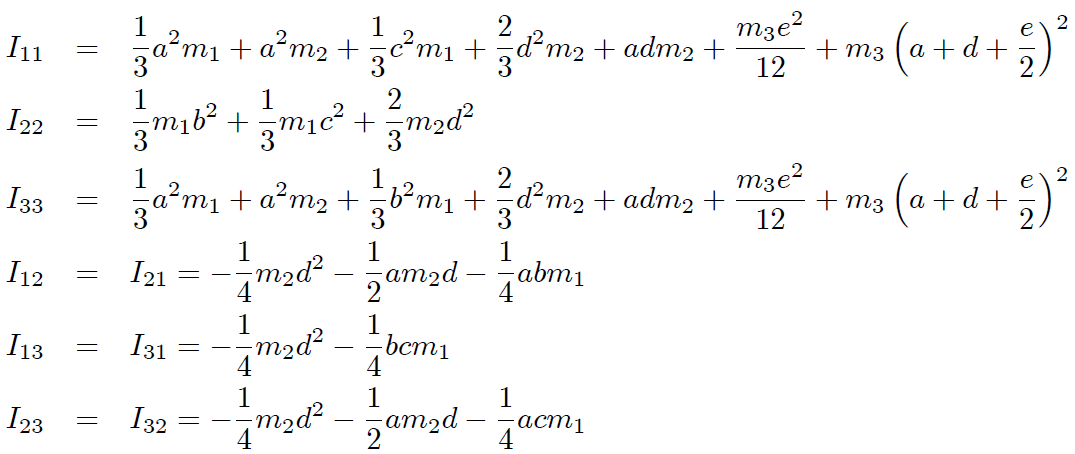 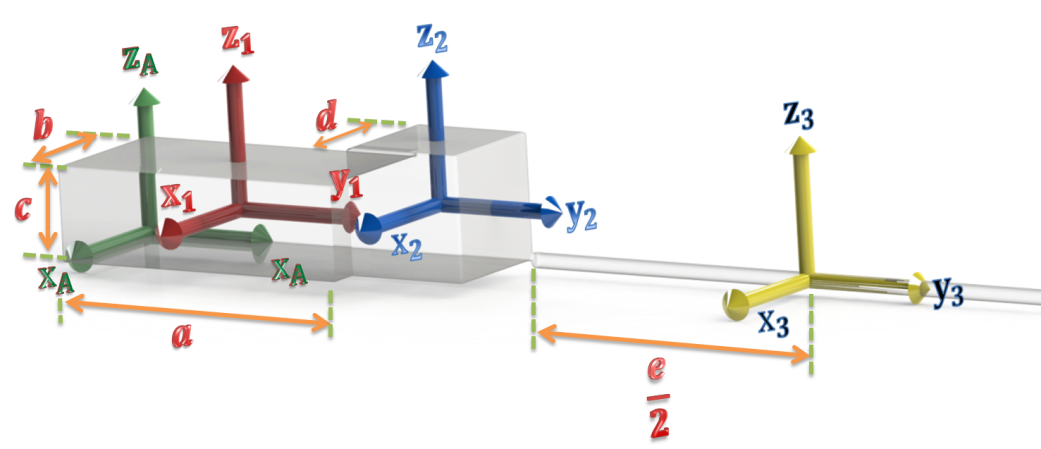 12/05/2014
Dr. Roger Miranda Colorado
52
Ejemplo 10: Inercia de pieza compuesta
Se consideran los siguientes datos para el cálculo específico del tensor de inercia de la pieza compuesta:
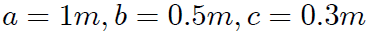 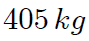 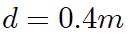 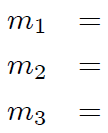 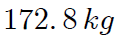 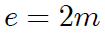 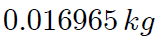 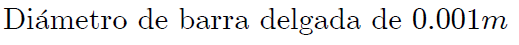 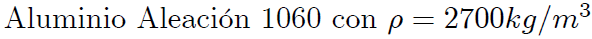 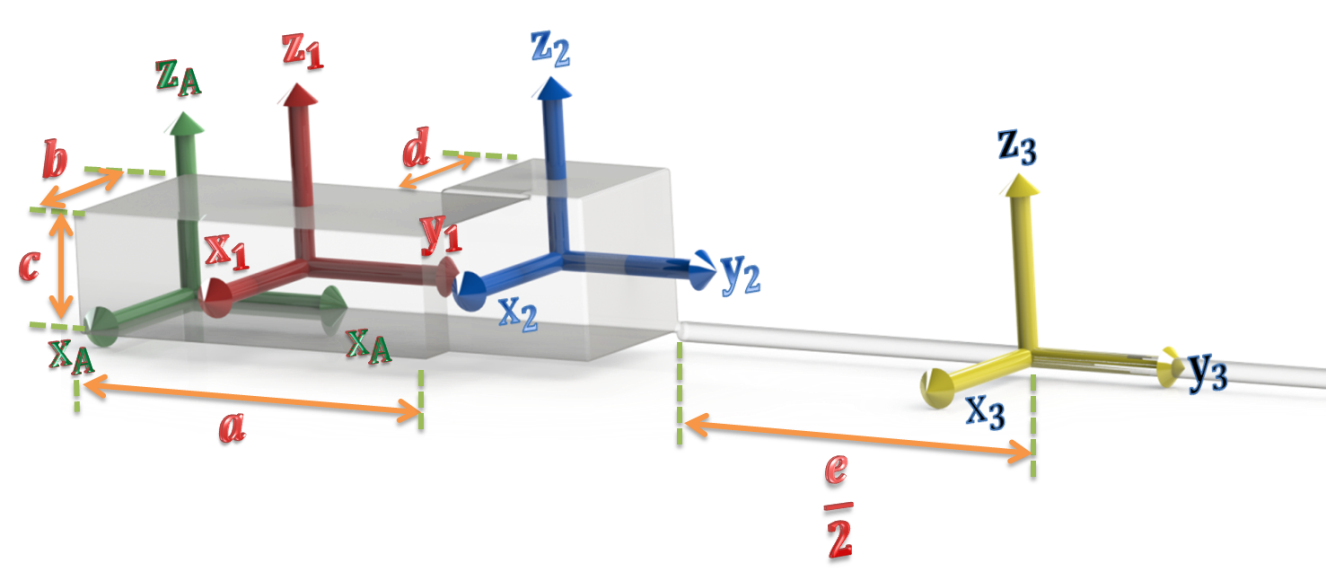 12/05/2014
Dr. Roger Miranda Colorado
53
Ejemplo 10: Inercia de pieza compuesta
De esta manera se obtienen los datos numéricos en kg*m2:
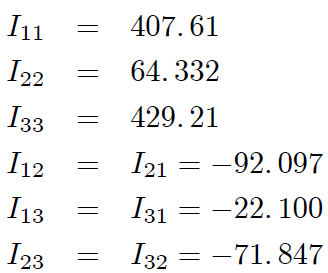 Estos resultados se pueden verificar en SolidWorks como se mostrará a continuación.
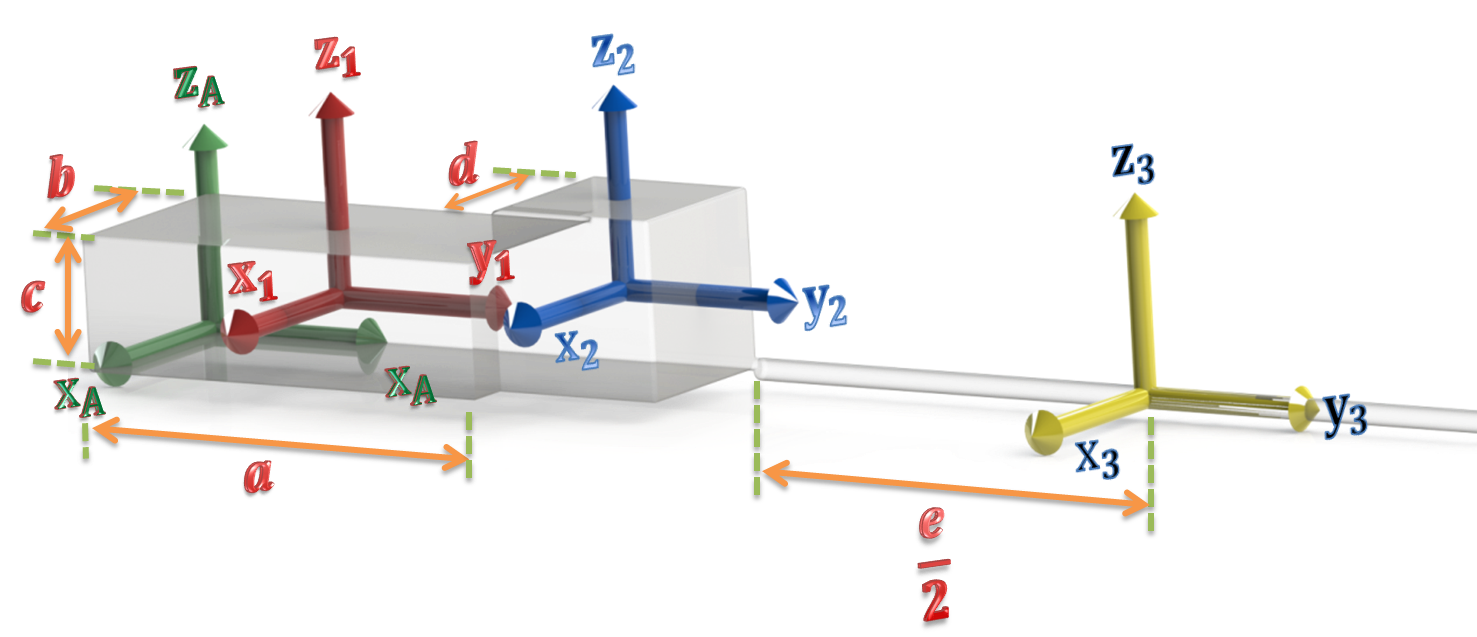 12/05/2014
Dr. Roger Miranda Colorado
54
Ejemplo 10: Inercia de pieza compuesta
Datos calculados:
Los resultados obtenidos en SolidWorks son:
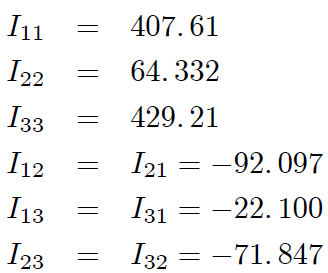 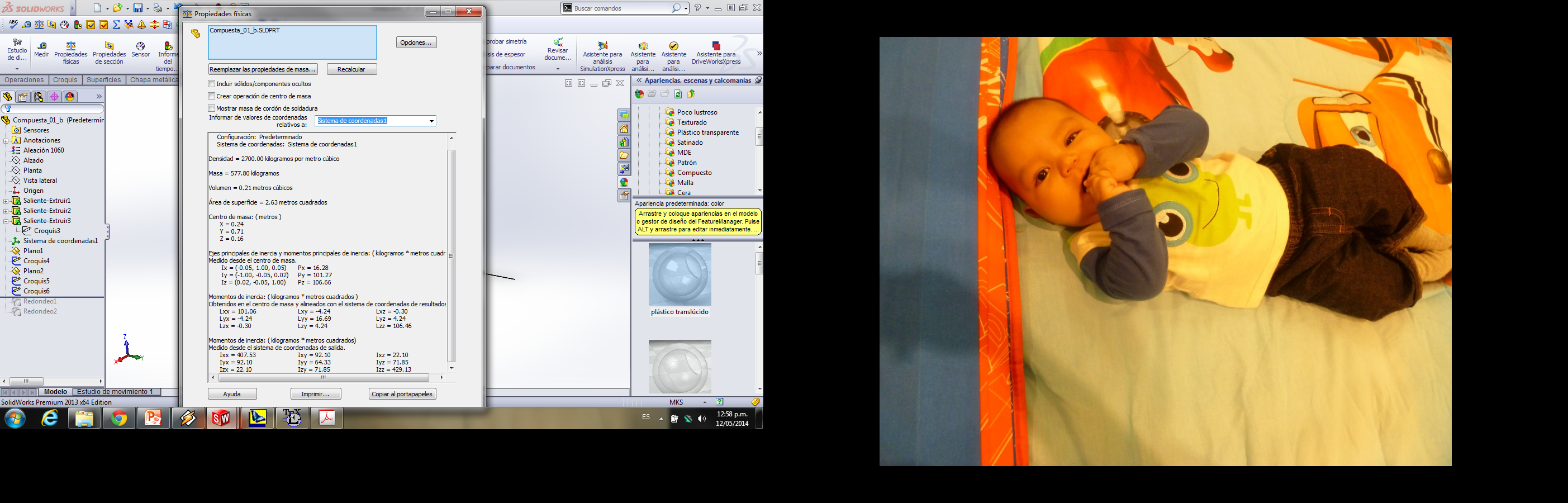 Por lo tanto, se comprueba que los resultados obtenidos son verídicos.
12/05/2014
Dr. Roger Miranda Colorado
55
FIN UNIDAD 01: 
PROPIEDADES INERCIALES
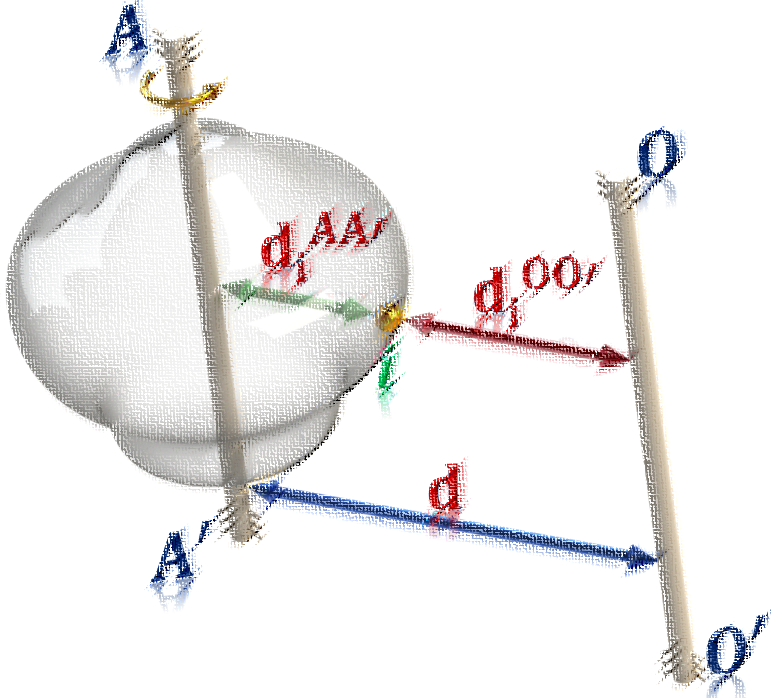 Roger Miranda Colorado